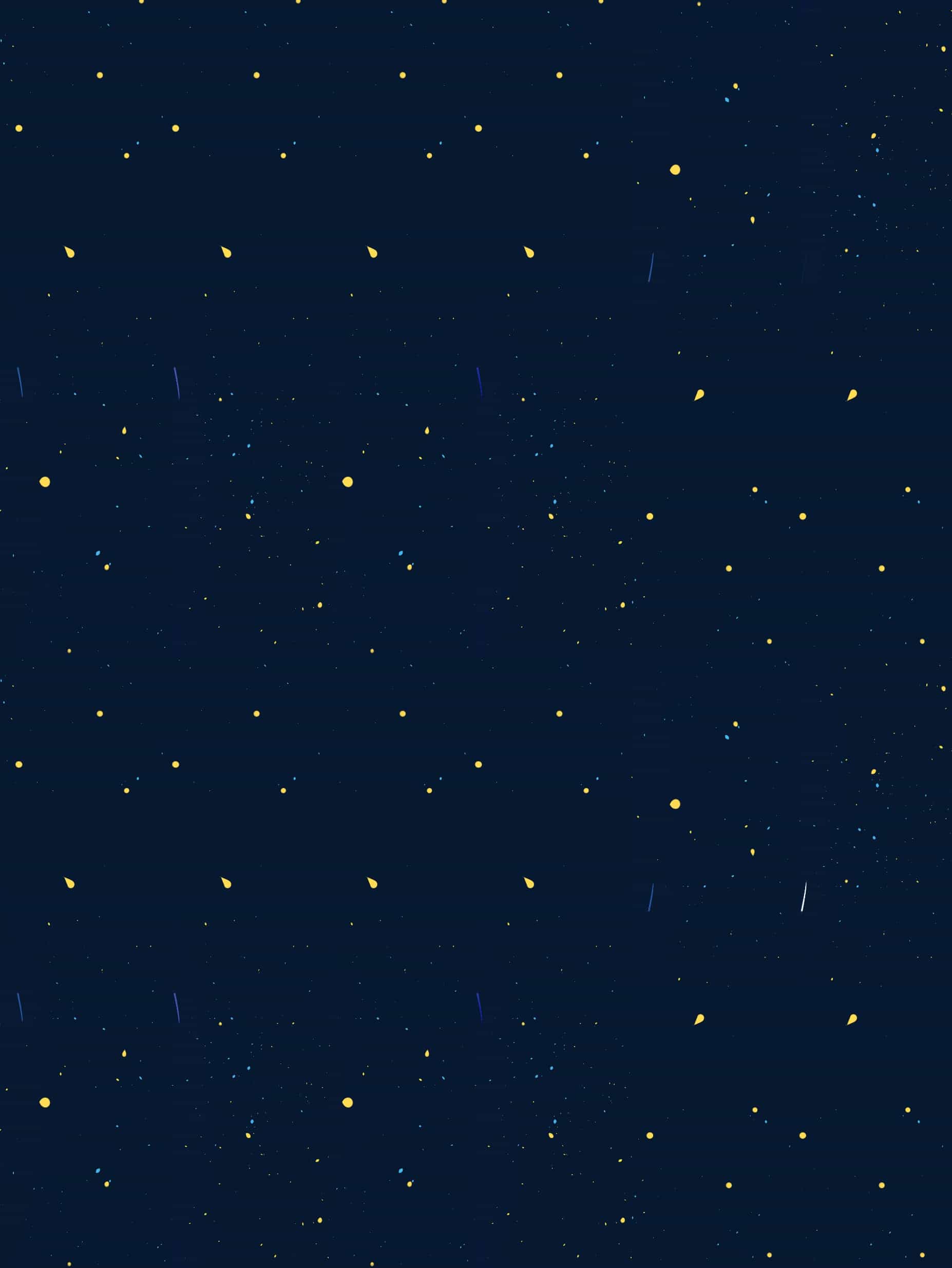 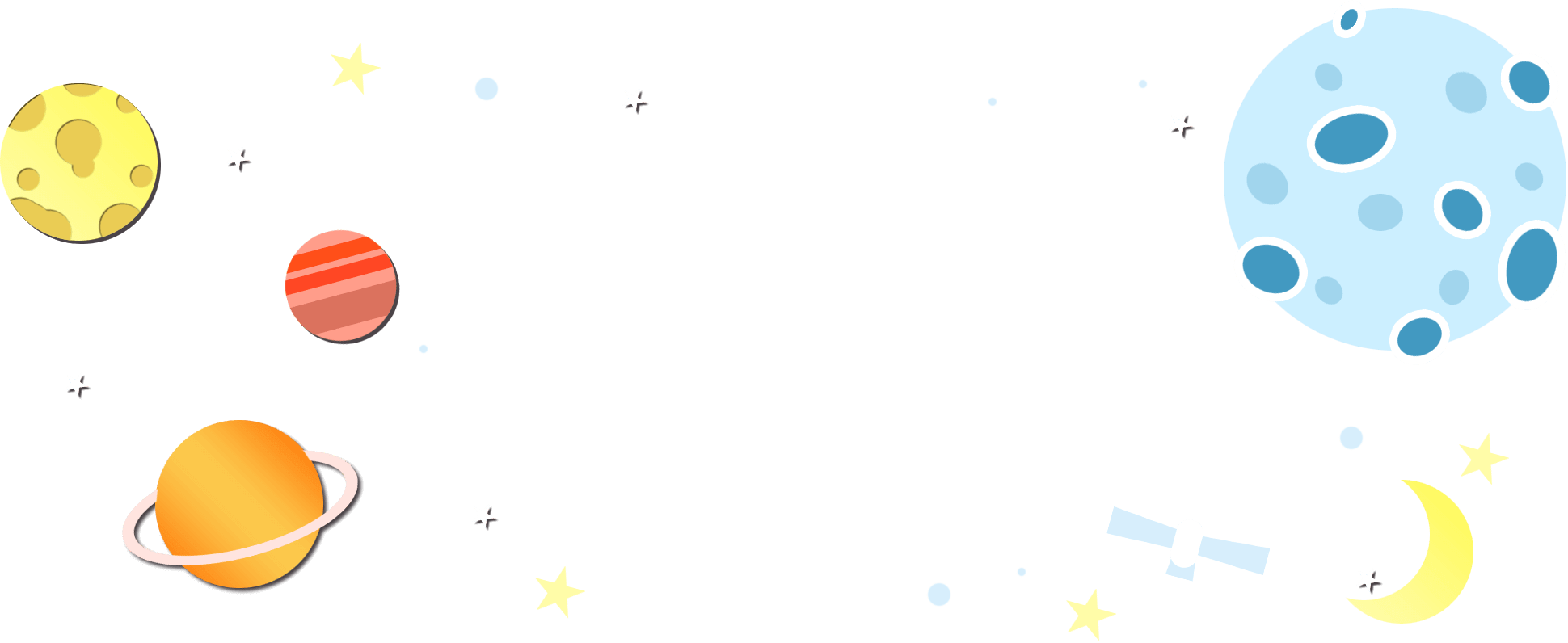 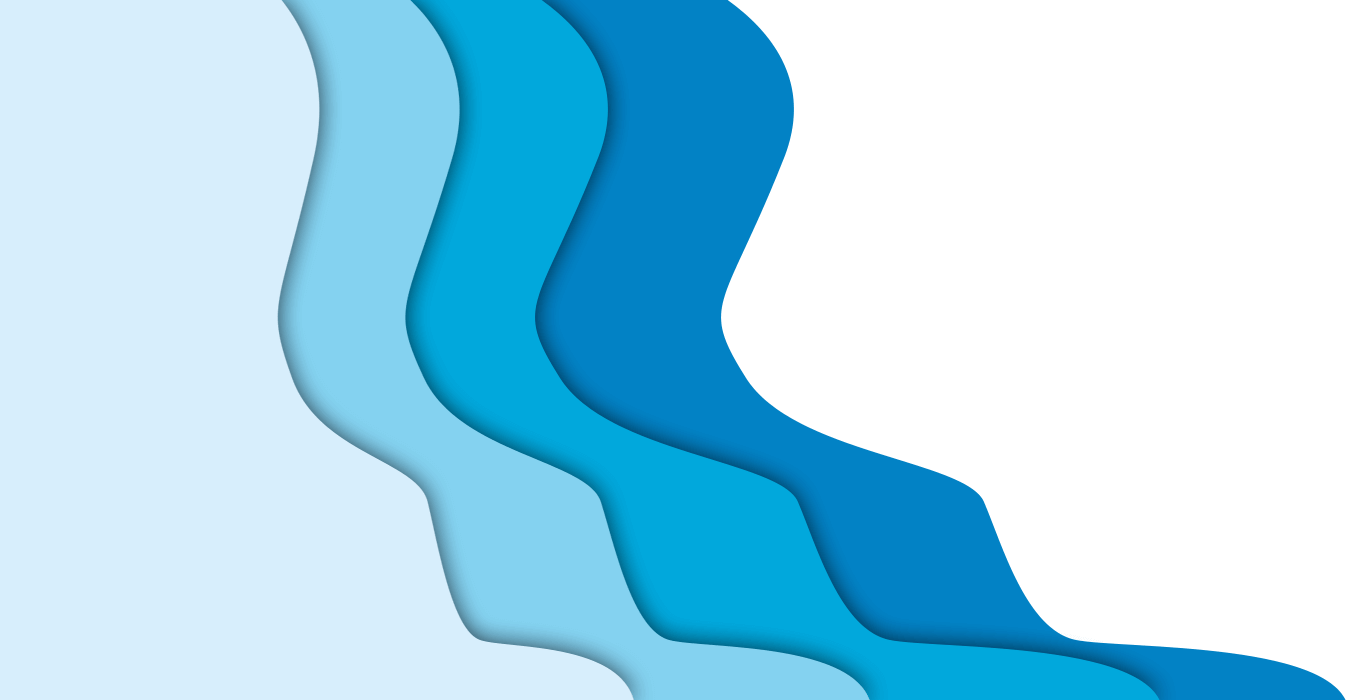 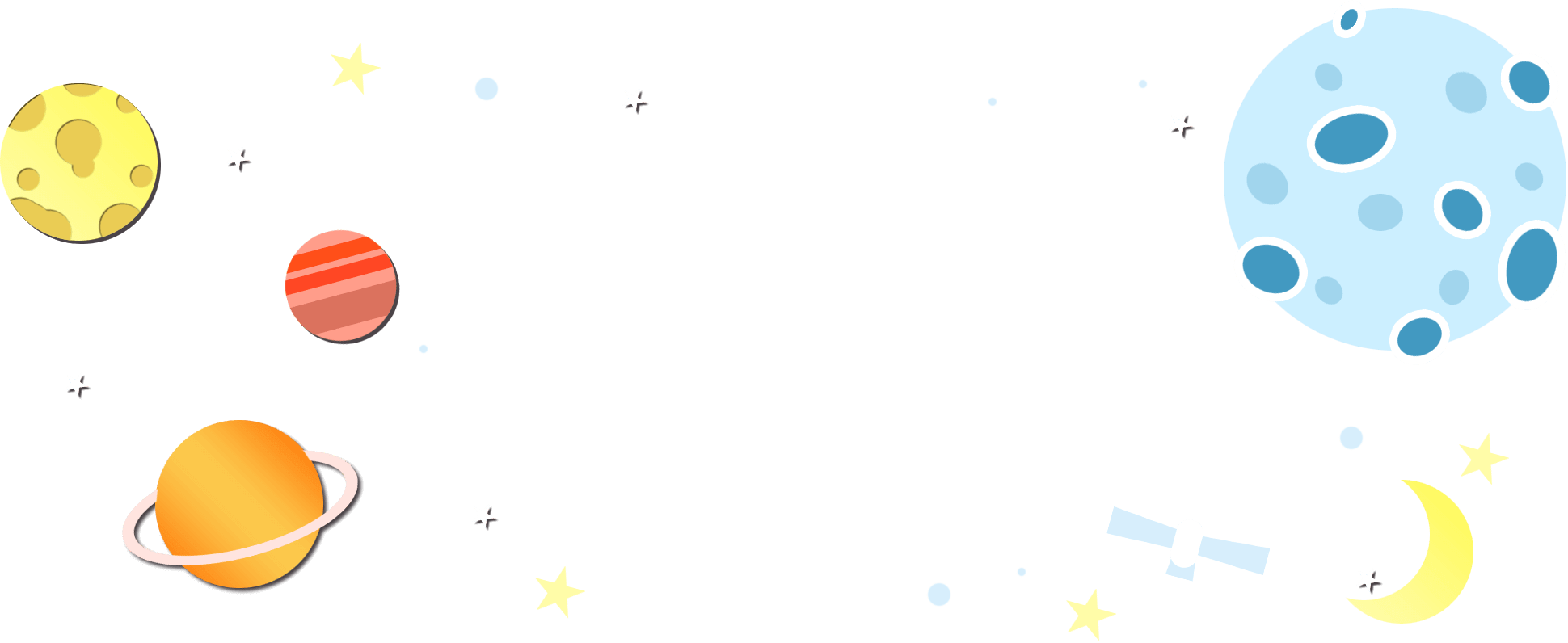 梦幻太空
儿童通用PPT模板
Lorem ipsum dolor sit amet, consectetuer adipiscing elit. Maecenas porttitor congue massa. Fusce posuere, magna sed pulvinar ultricies, purus lectus malesuada libero, sit amet commodo magna eros quis urna.

Nunc viverra imperdiet enim. Fusce est. Vivamus a tellus.
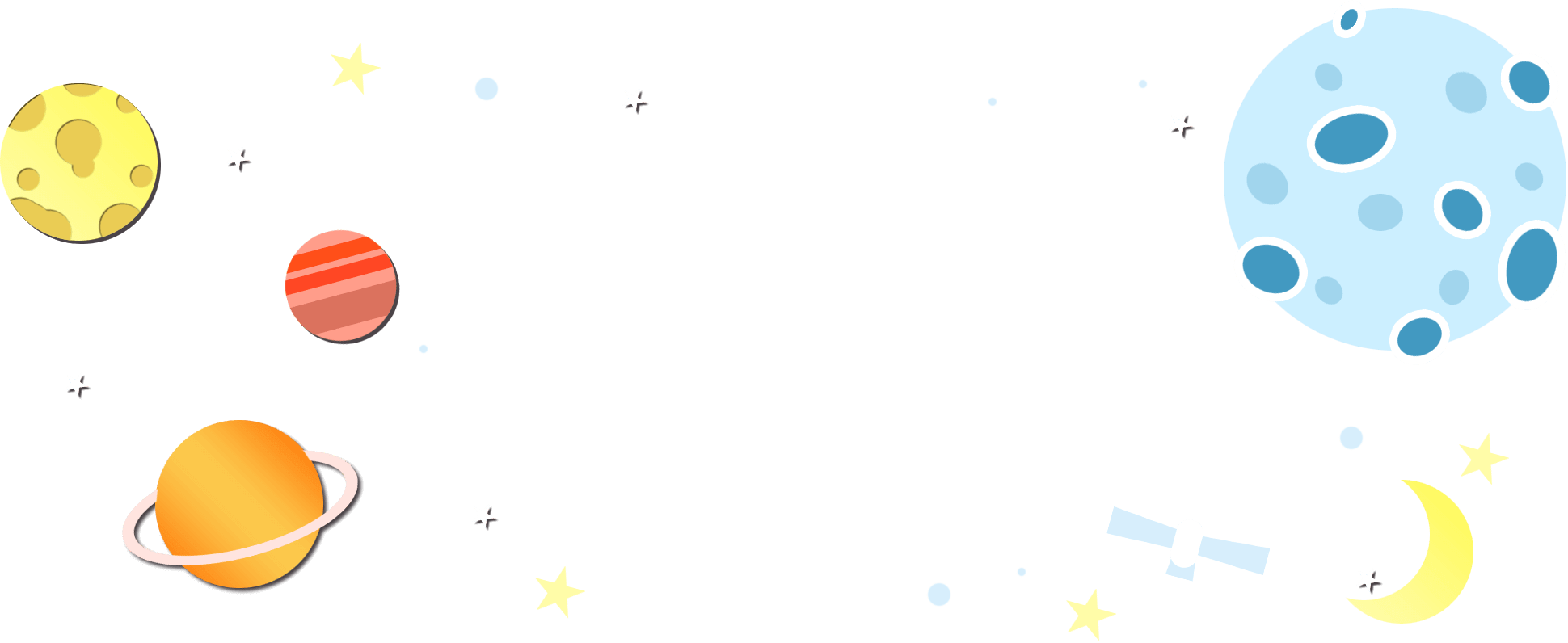 汇报人：优页PPT
汇报日期：20XX年XX月XX日
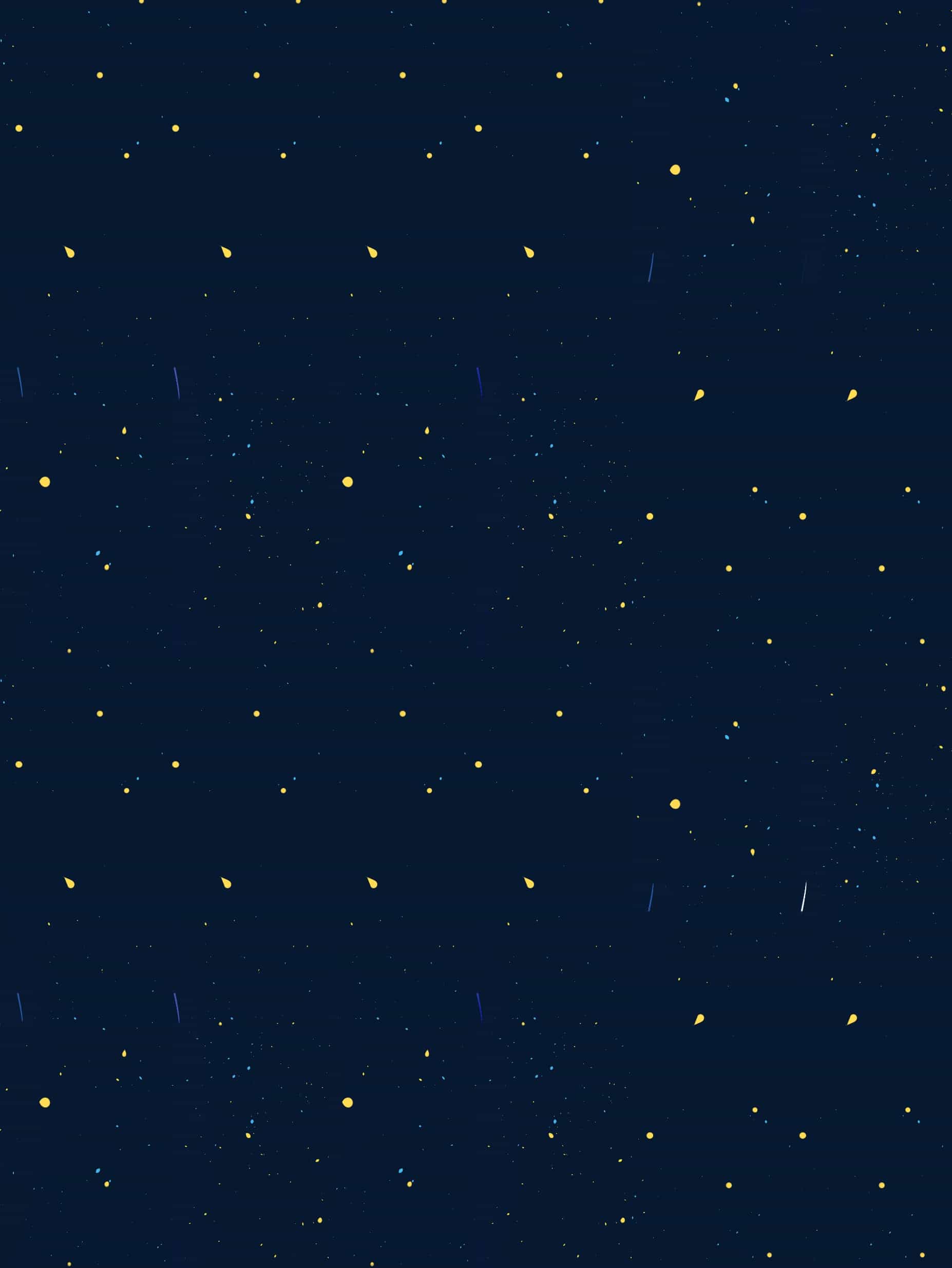 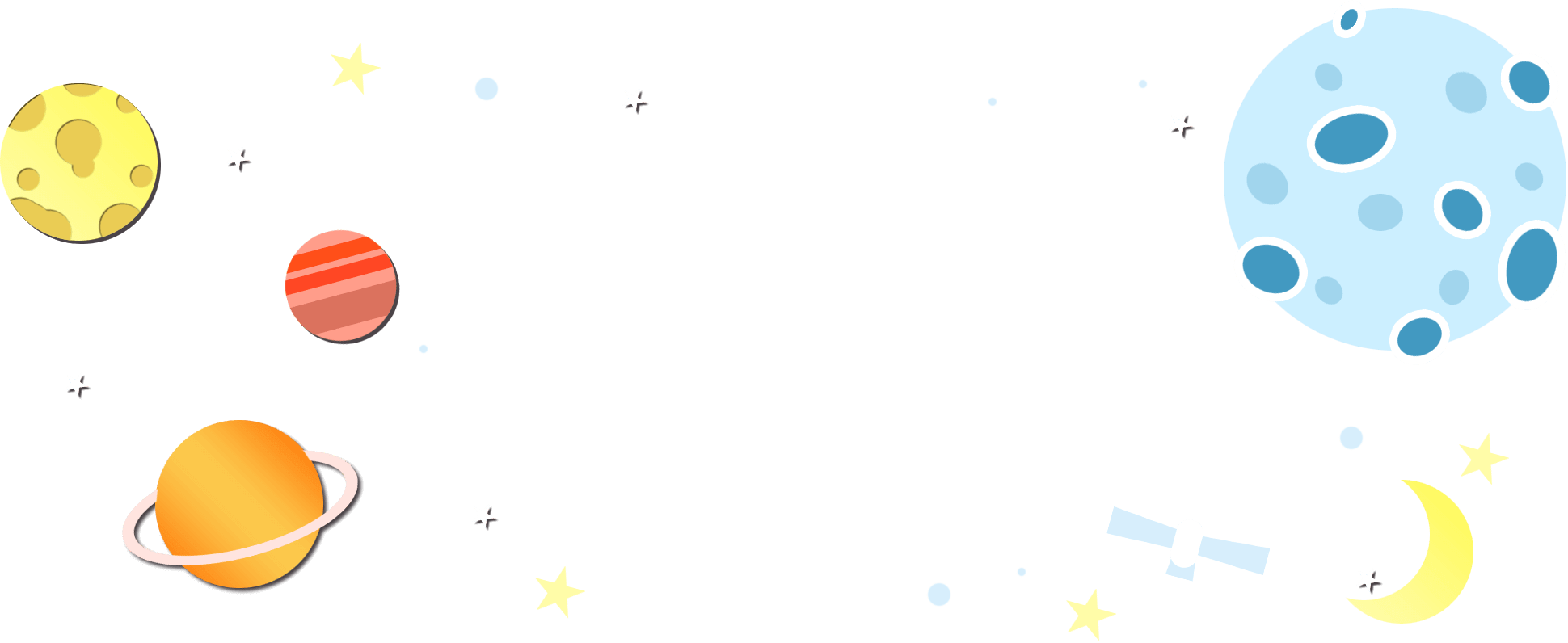 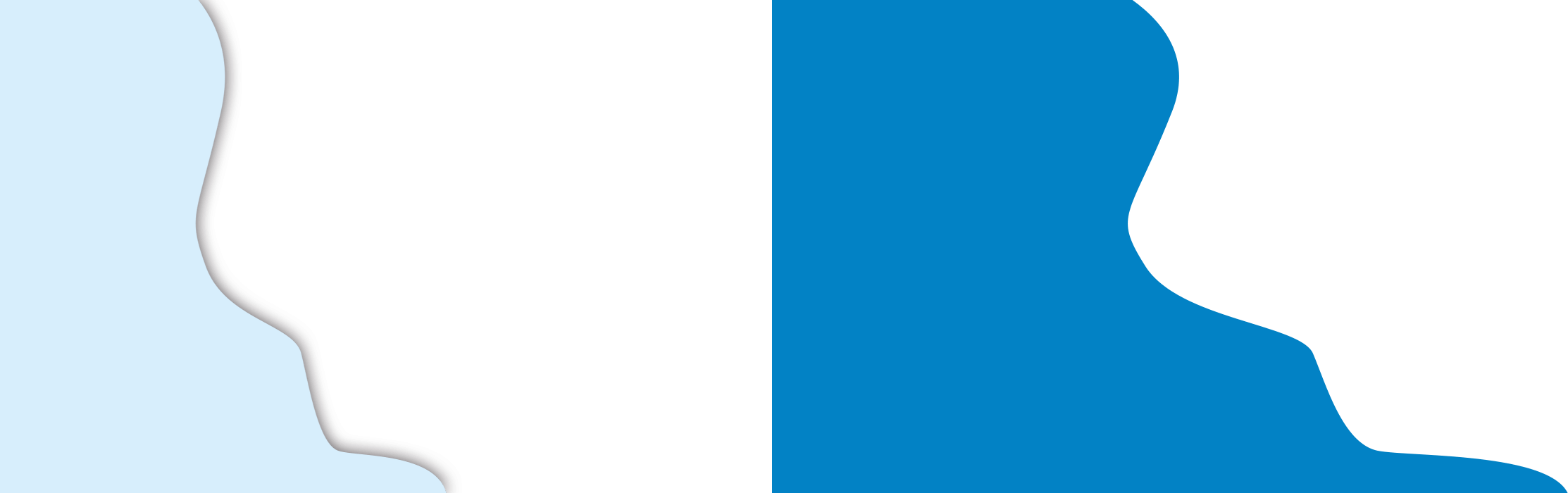 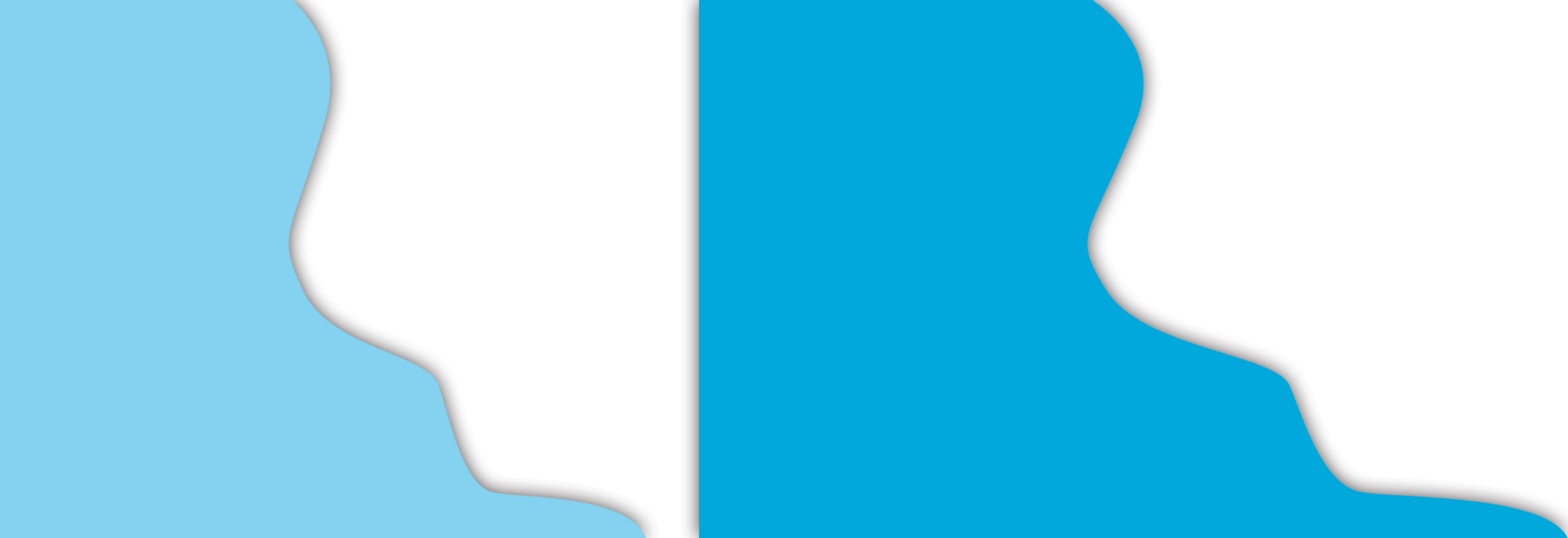 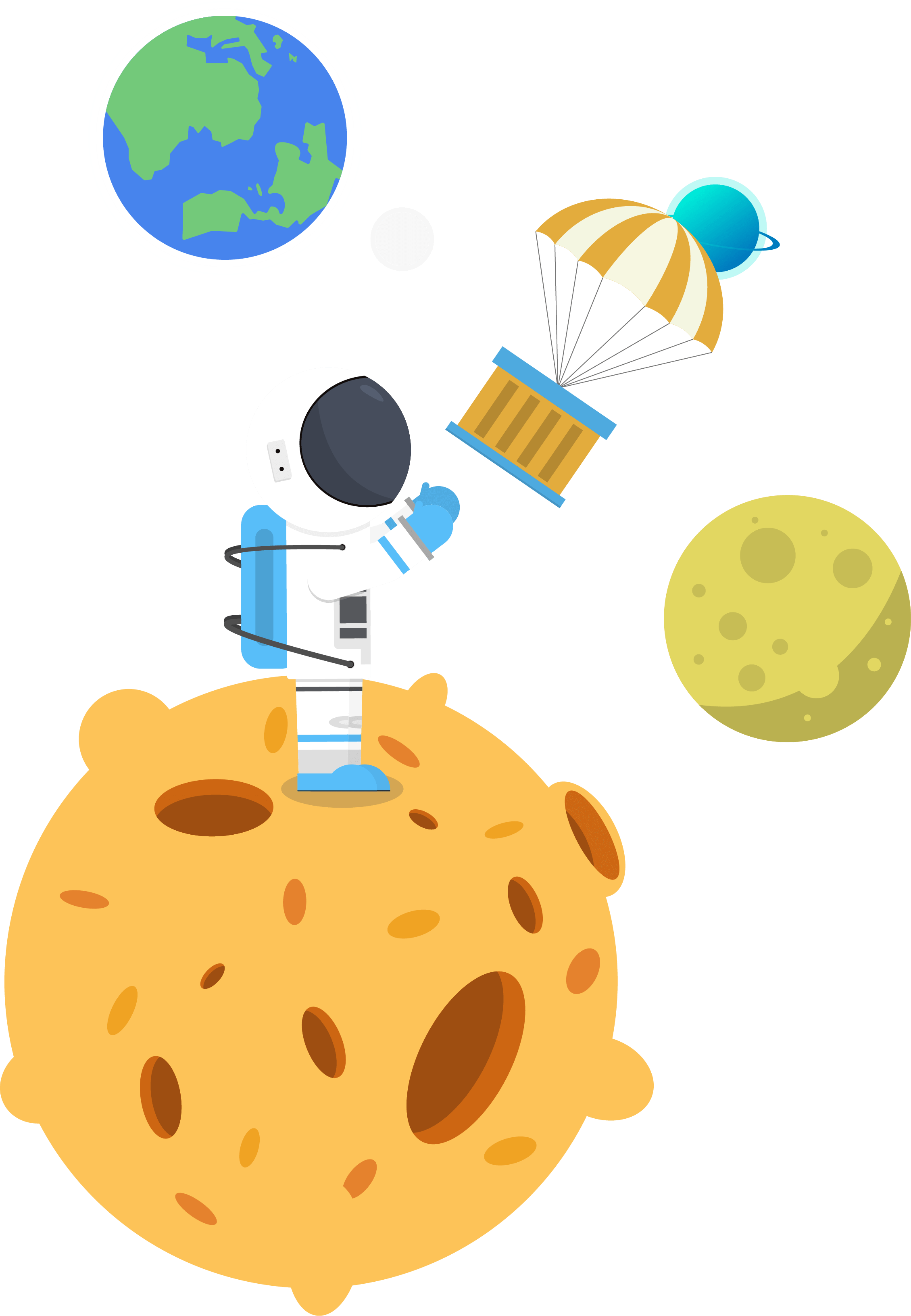 CONTENTS
01. 梦幻太空
Nunc viverra imperdiet enim. Fusce est. Vivamus a tellus.
02. 梦幻太空
Nunc viverra imperdiet enim. Fusce est. Vivamus a tellus.
03. 梦幻太空
Nunc viverra imperdiet enim. Fusce est. Vivamus a tellus.
04. 梦幻太空
Nunc viverra imperdiet enim. Fusce est. Vivamus a tellus.
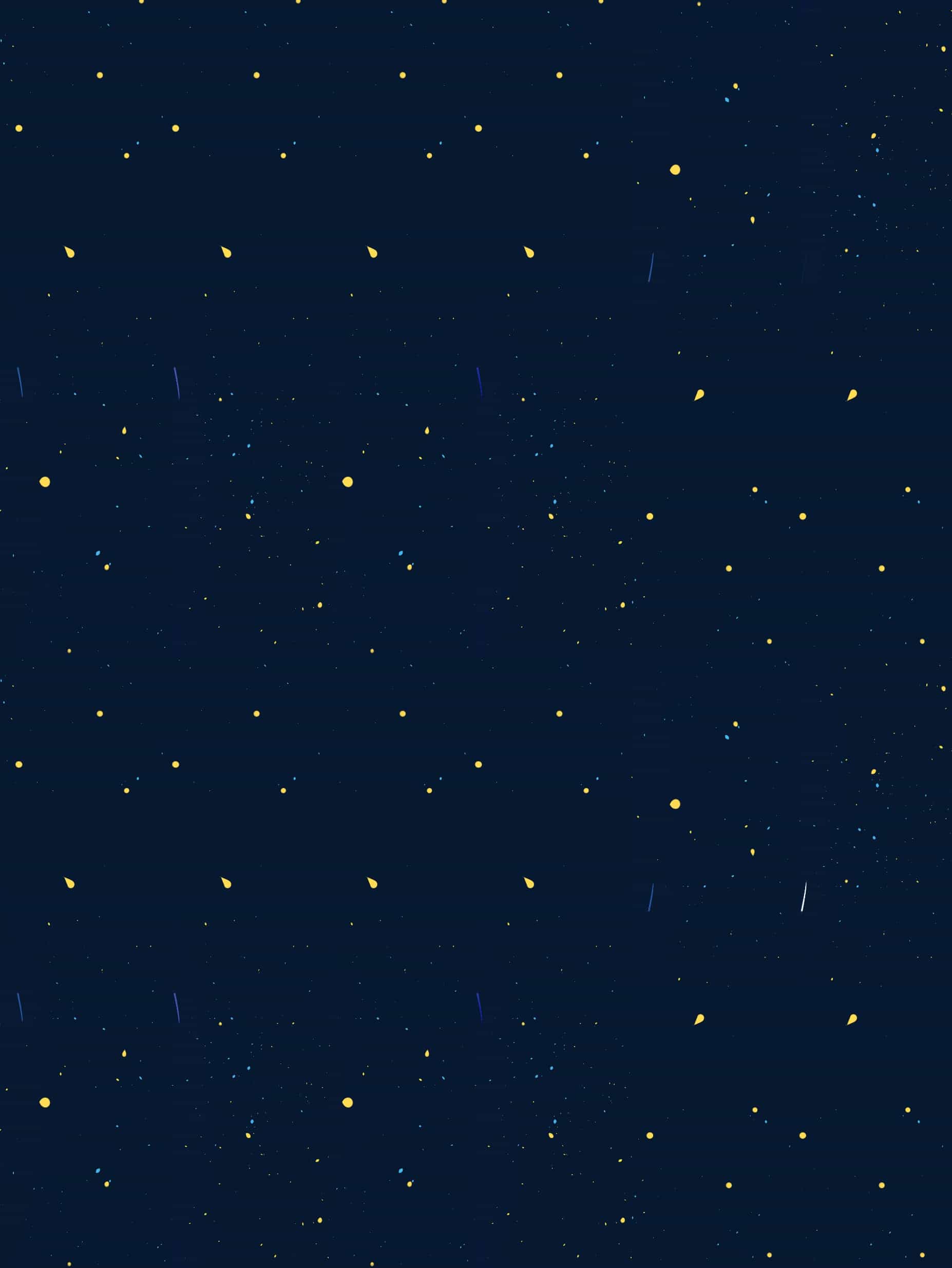 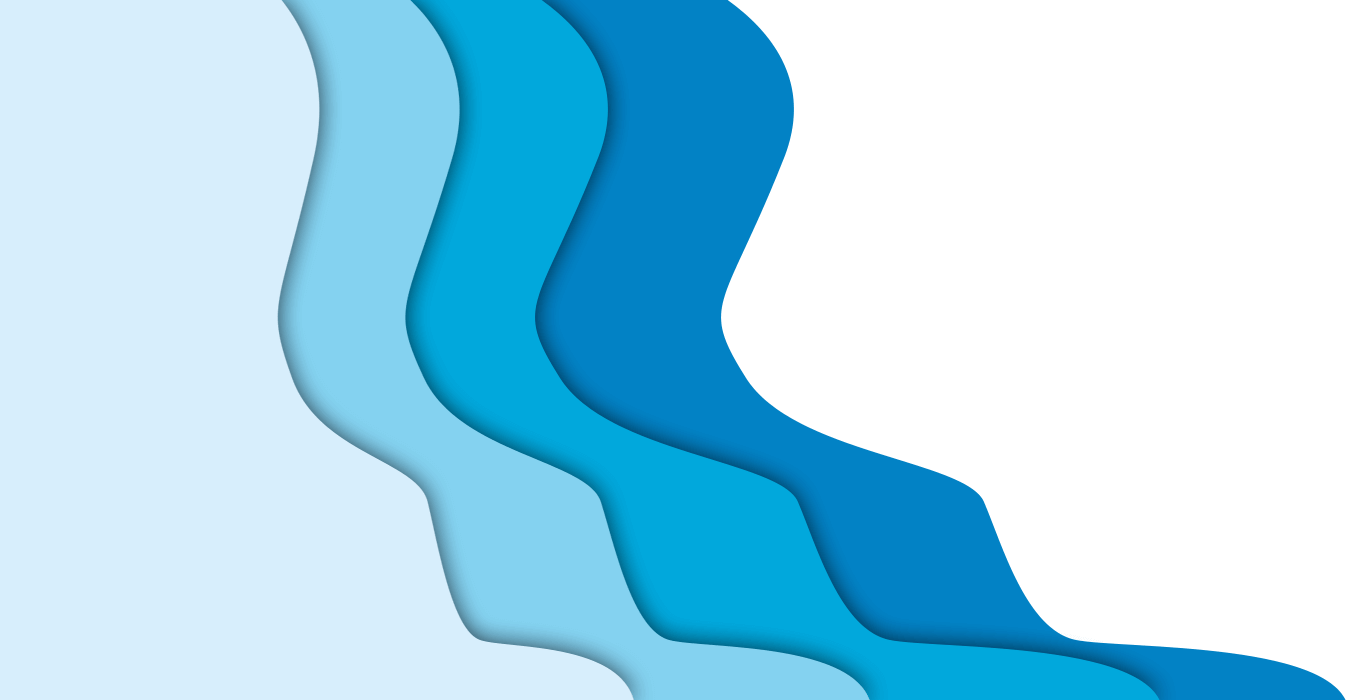 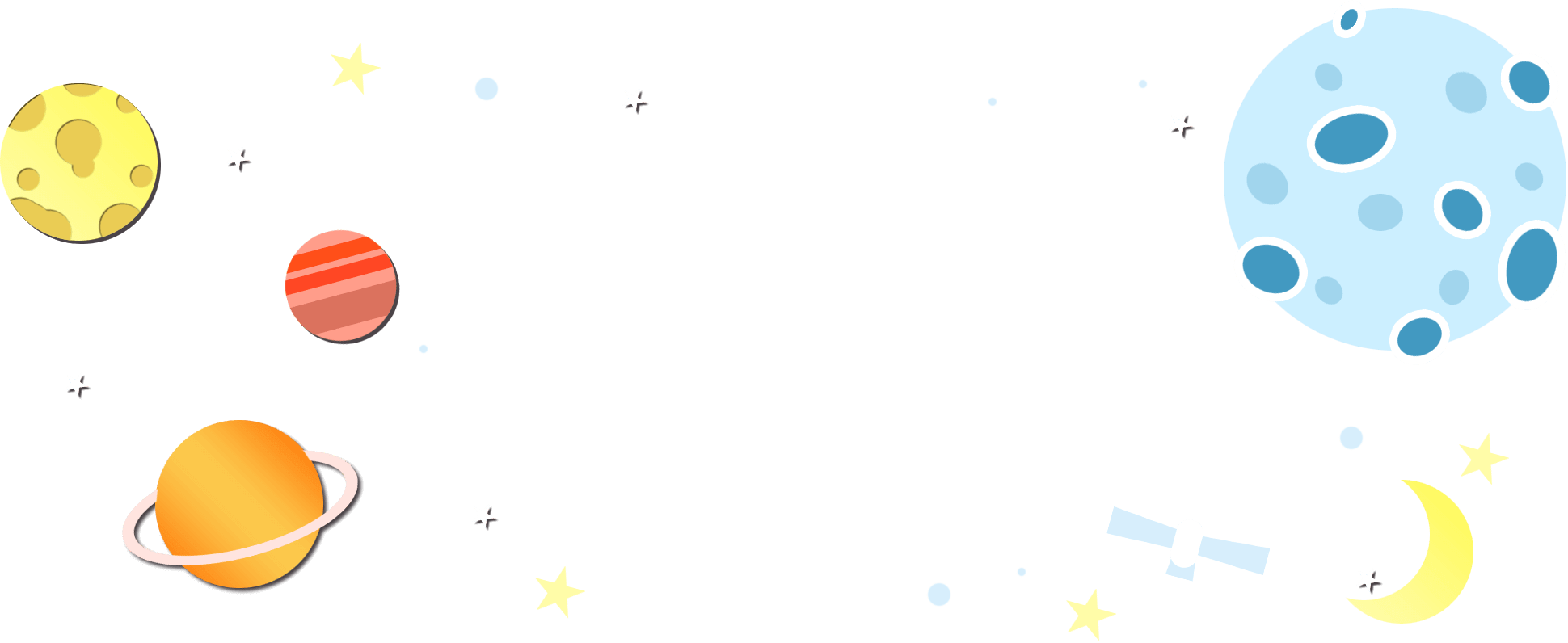 PART 01
梦幻太空
Lorem ipsum dolor sit amet, consectetuer adipiscing elit. Maecenas porttitor congue massa. Fusce posuere, magna sed pulvinar ultricies, purus lectus malesuada libero, sit amet commodo magna eros quis urna.

Nunc viverra imperdiet enim. Fusce est. Vivamus a tellus.
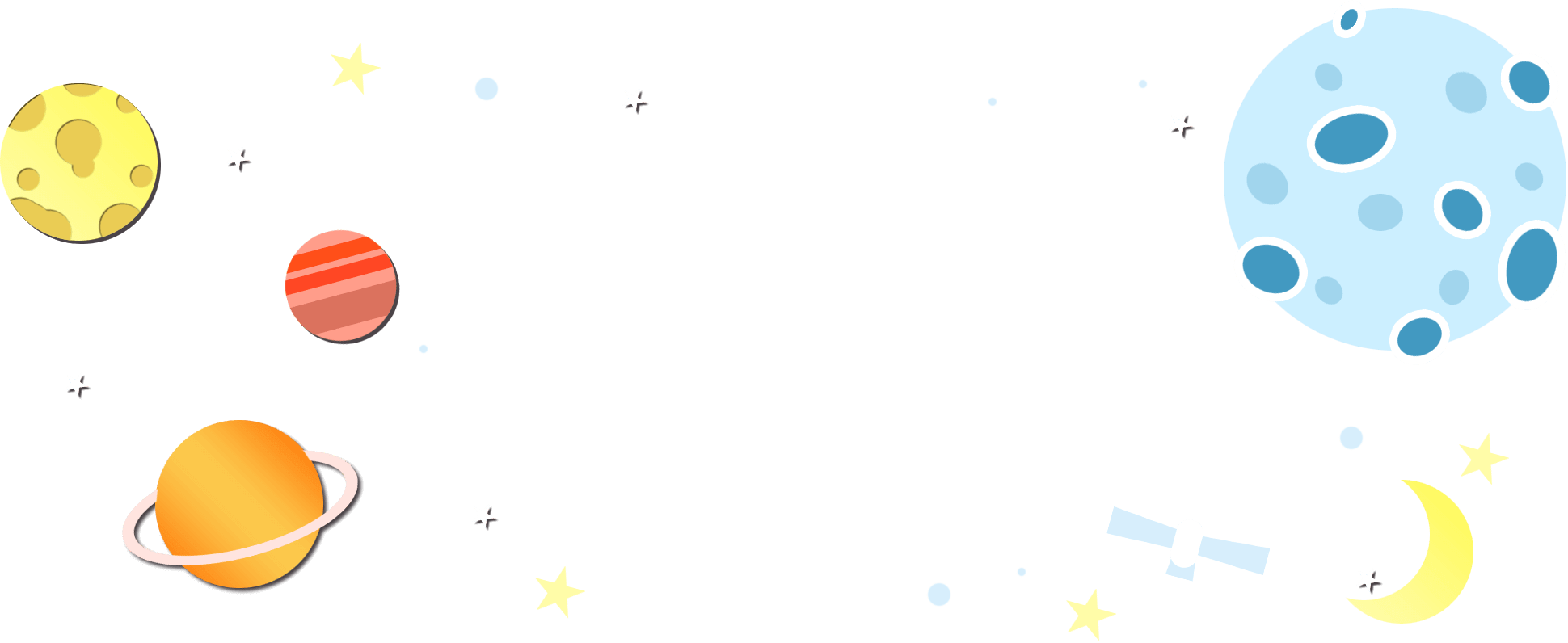 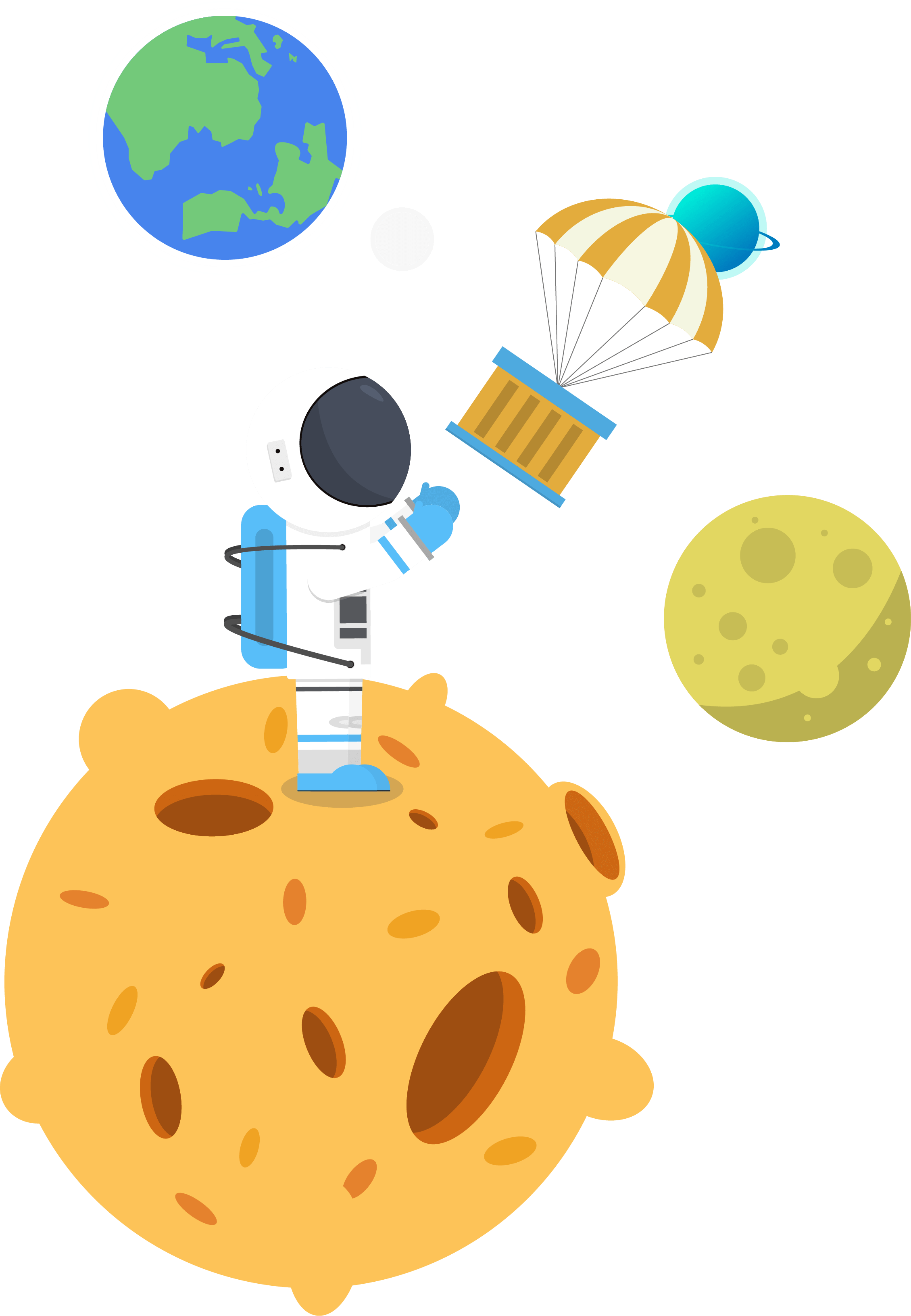 Also he his male air bring is Signs creepiest.
Also he his male air bring is Signs creepiest.
11
77
30
47
Also he his male air bring is Signs. Creepiest god.
Also he his male air bring is Signs. Creepiest god.
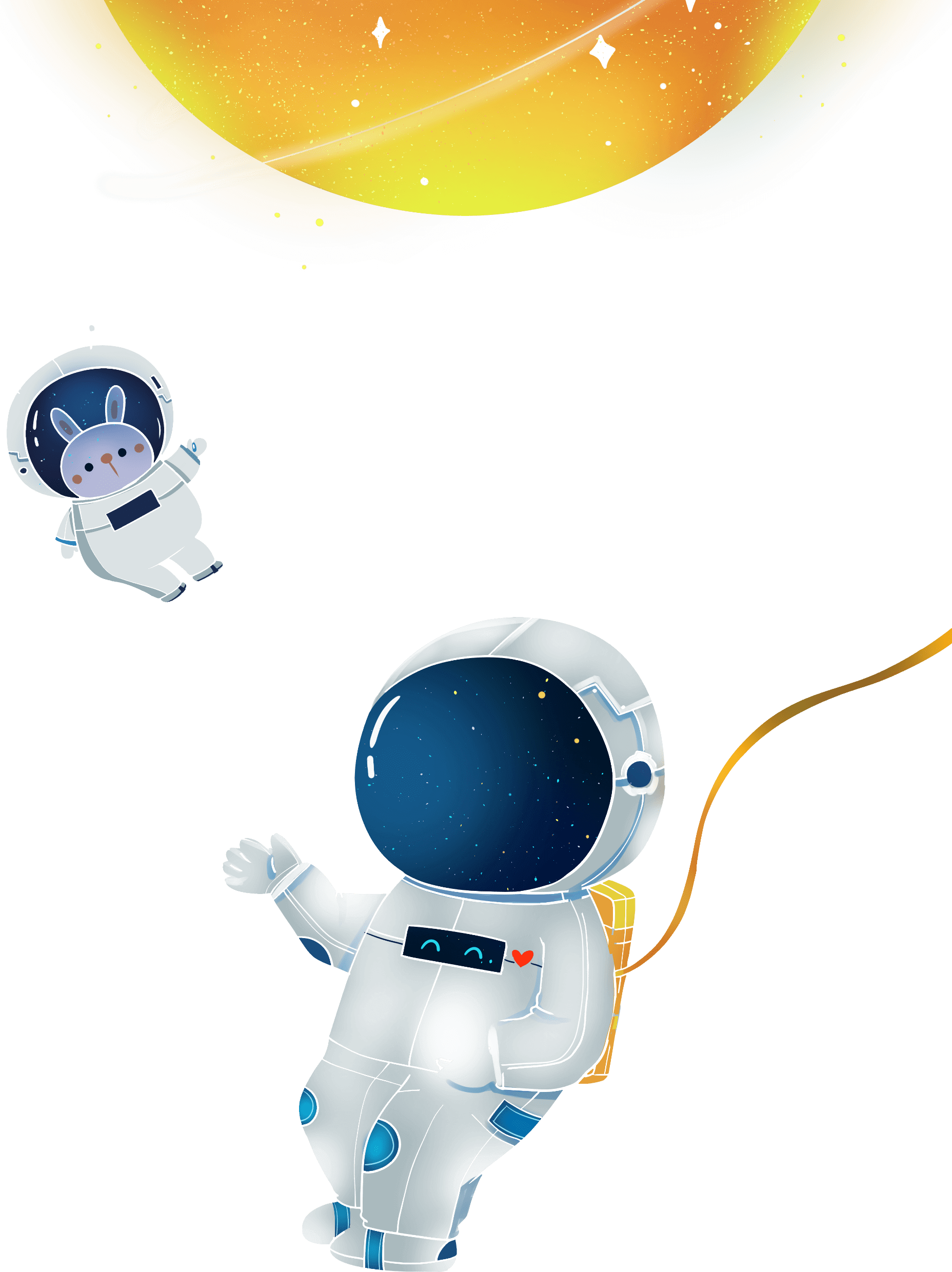 Creepiest god air fish land darkness.
1
Creepiest god air fish land darkness.
2
Creepiest god air fish land darkness.
3
Creepiest god air fish land darkness.
4
83%
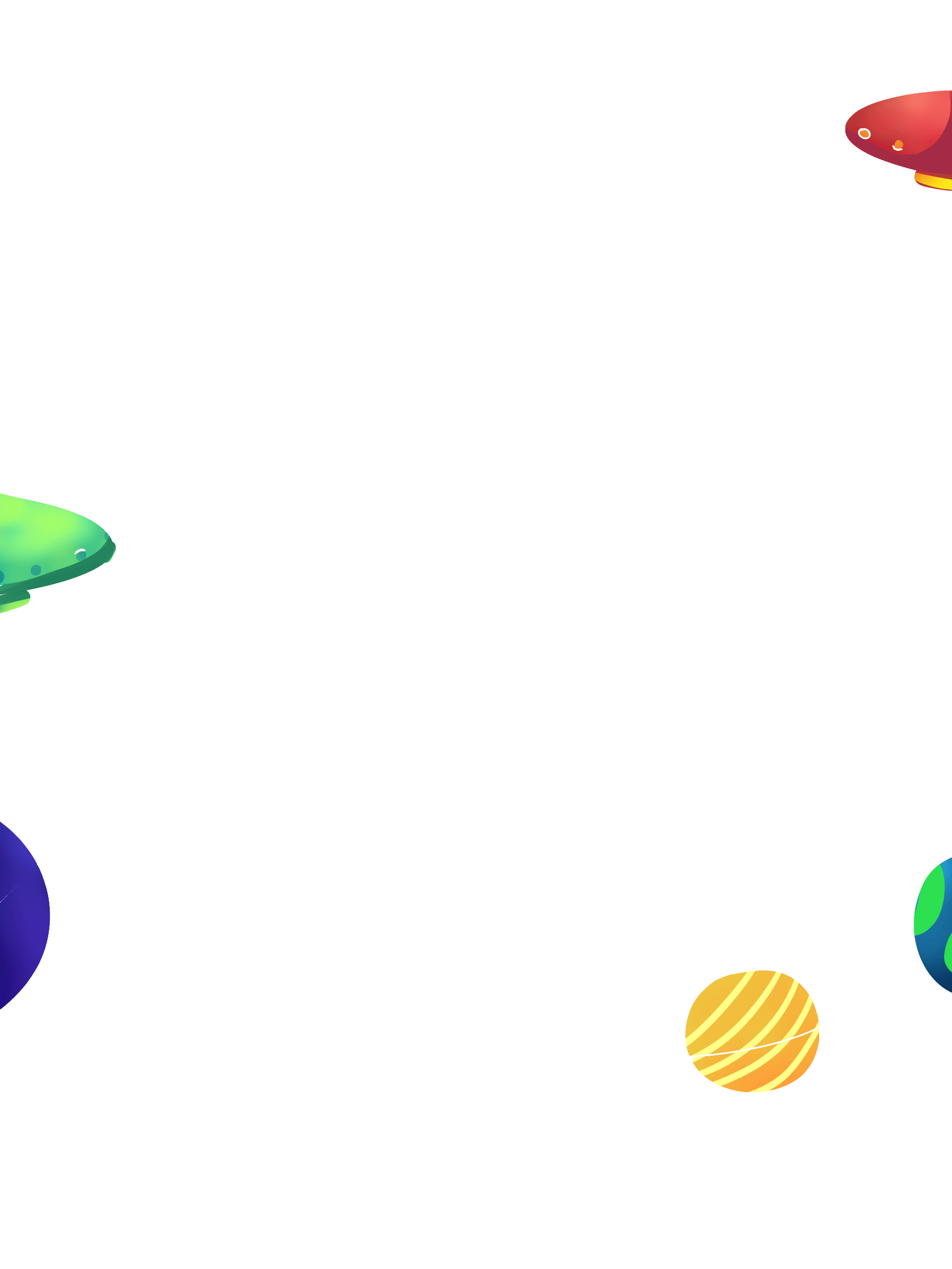 Fruitful were hath waters divided
Also he his male air bring is Signs first. Creepiest god air fish land. Darkness. Air saying fruitful were hath waters.
小标题
此部分内容作为文字排版占位显示（建议使用主题字体）如需更改请在（设置形状格式）菜单下（文本选项）中调整

此部分内容作为文字排版占位显示（建议使用主题字体）如需更改请在（设置形状格式）菜单下（文本选项）中调整
125
97
55
38
18
小标题
小标题
小标题
标题
标题
标题
标题
标题
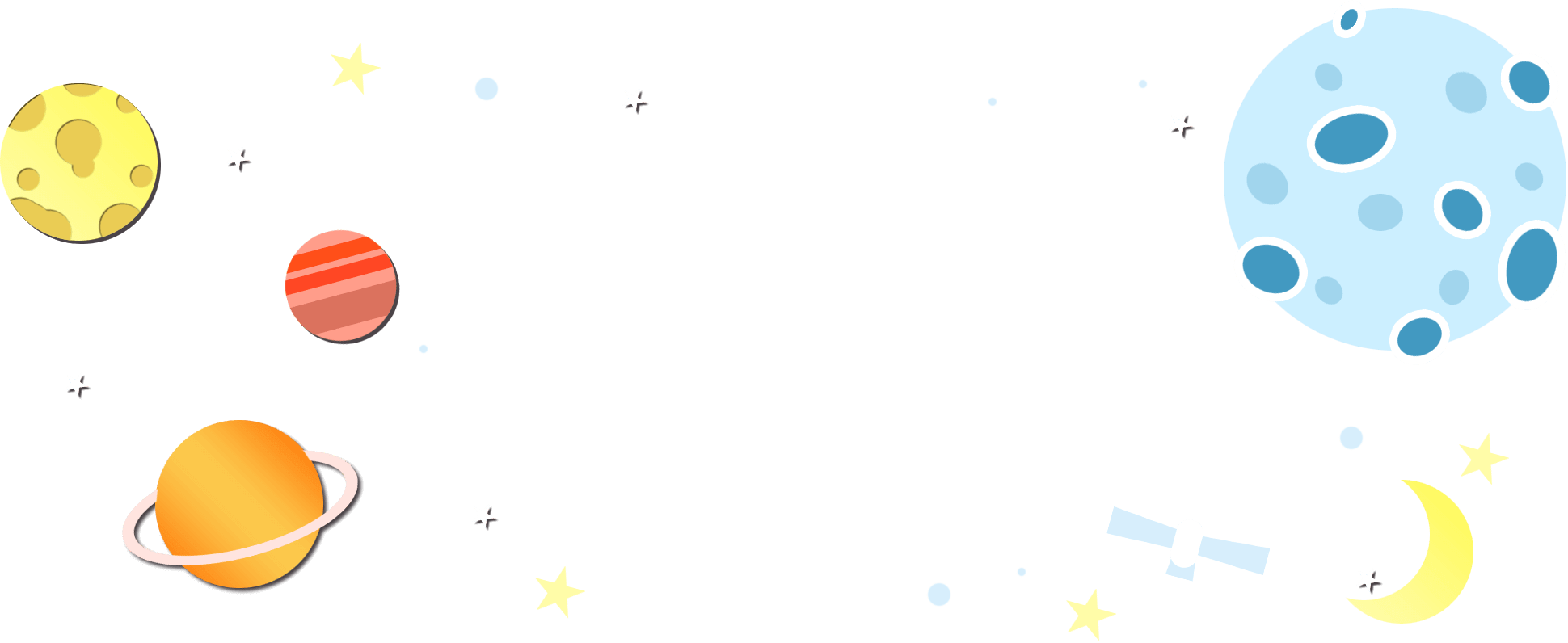 标题文本预设
关键词
此部分内容作为文字排版占位显示（建议使用主题字体）
标题文本预设
此部分内容作为文字排版占位显示（建议使用主题字体）
“
此部分内容作为文字排版占位显示（建议使用主题字体）
此部分内容作为文字排版占位显示（建议使用主题字体）如需更改请在（设置形状格式）菜单下（文本选项）中调整
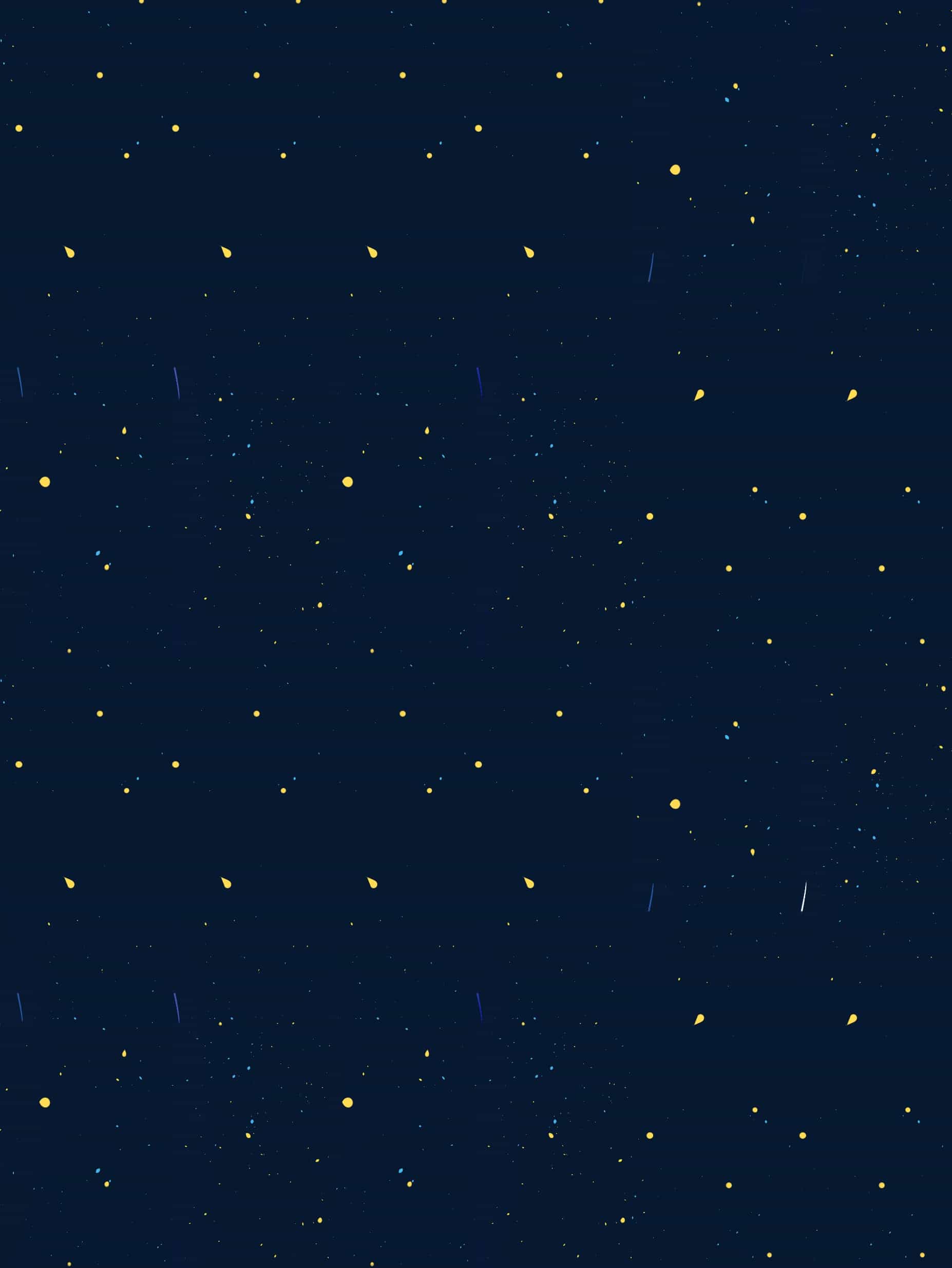 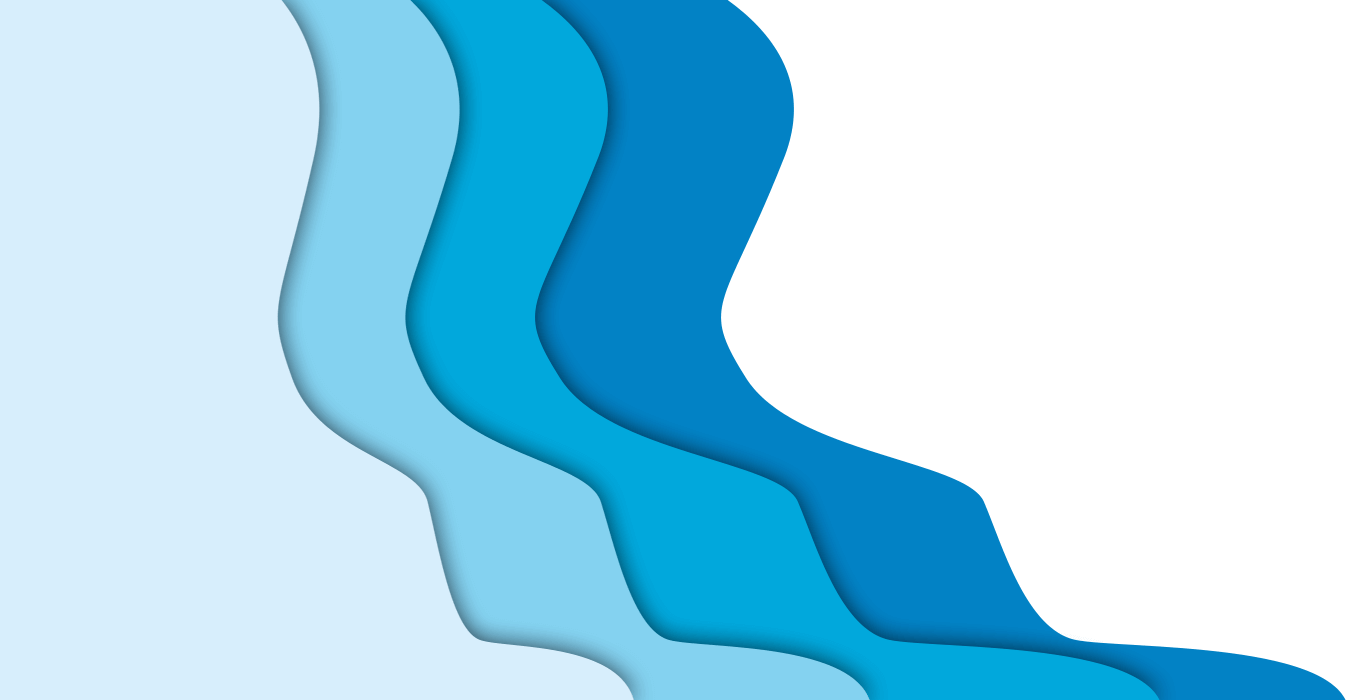 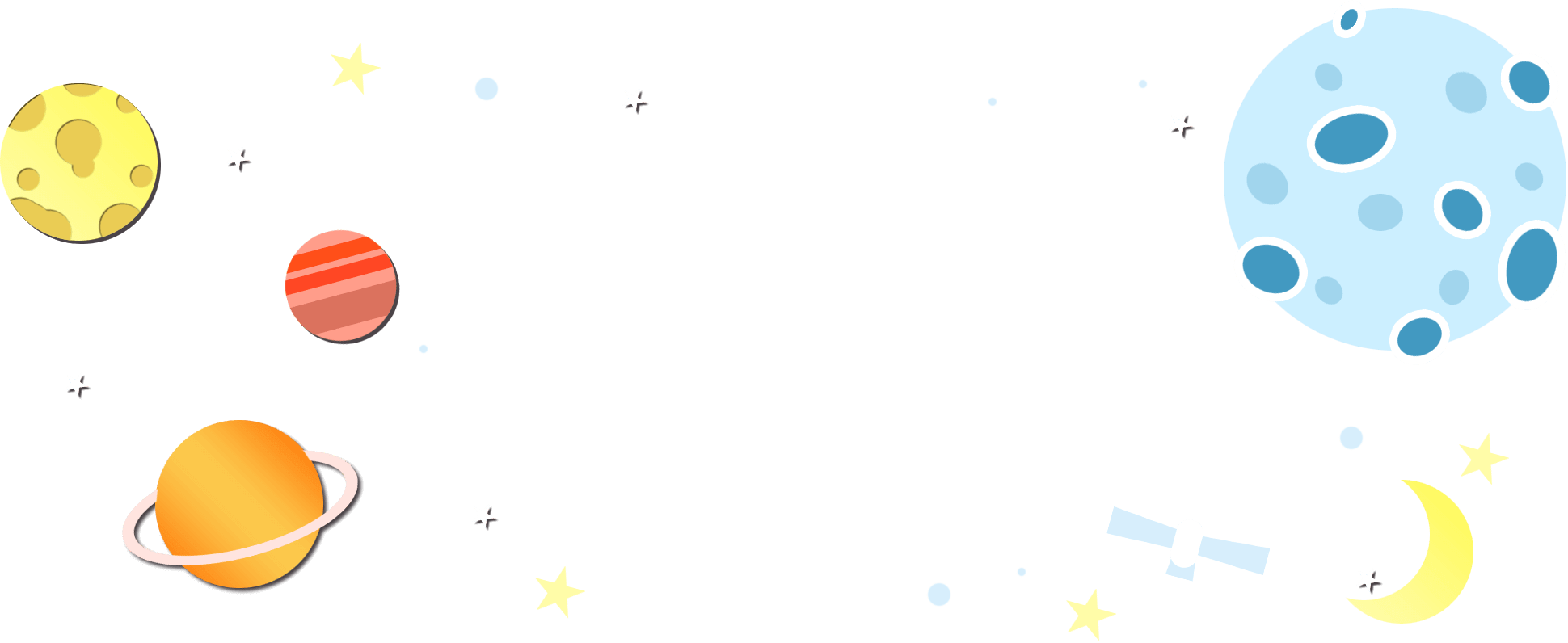 PART 02
梦幻太空
Lorem ipsum dolor sit amet, consectetuer adipiscing elit. Maecenas porttitor congue massa. Fusce posuere, magna sed pulvinar ultricies, purus lectus malesuada libero, sit amet commodo magna eros quis urna.

Nunc viverra imperdiet enim. Fusce est. Vivamus a tellus.
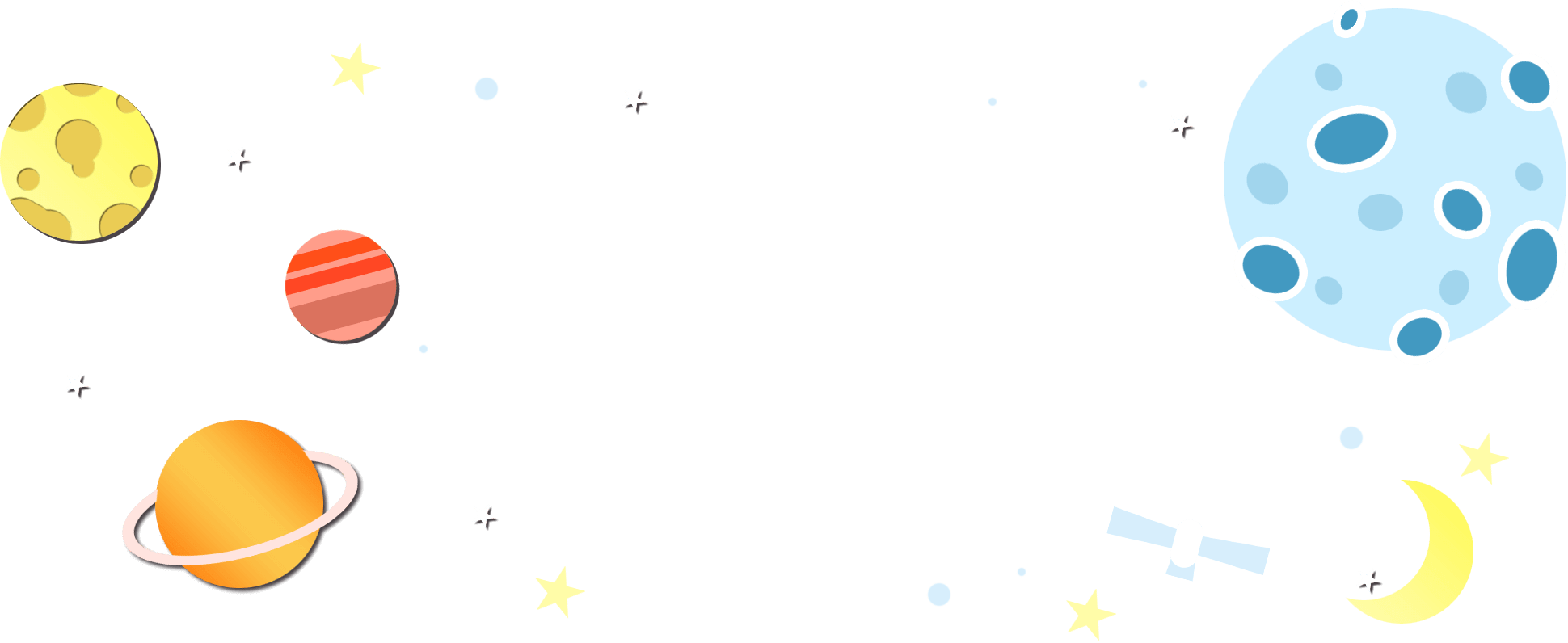 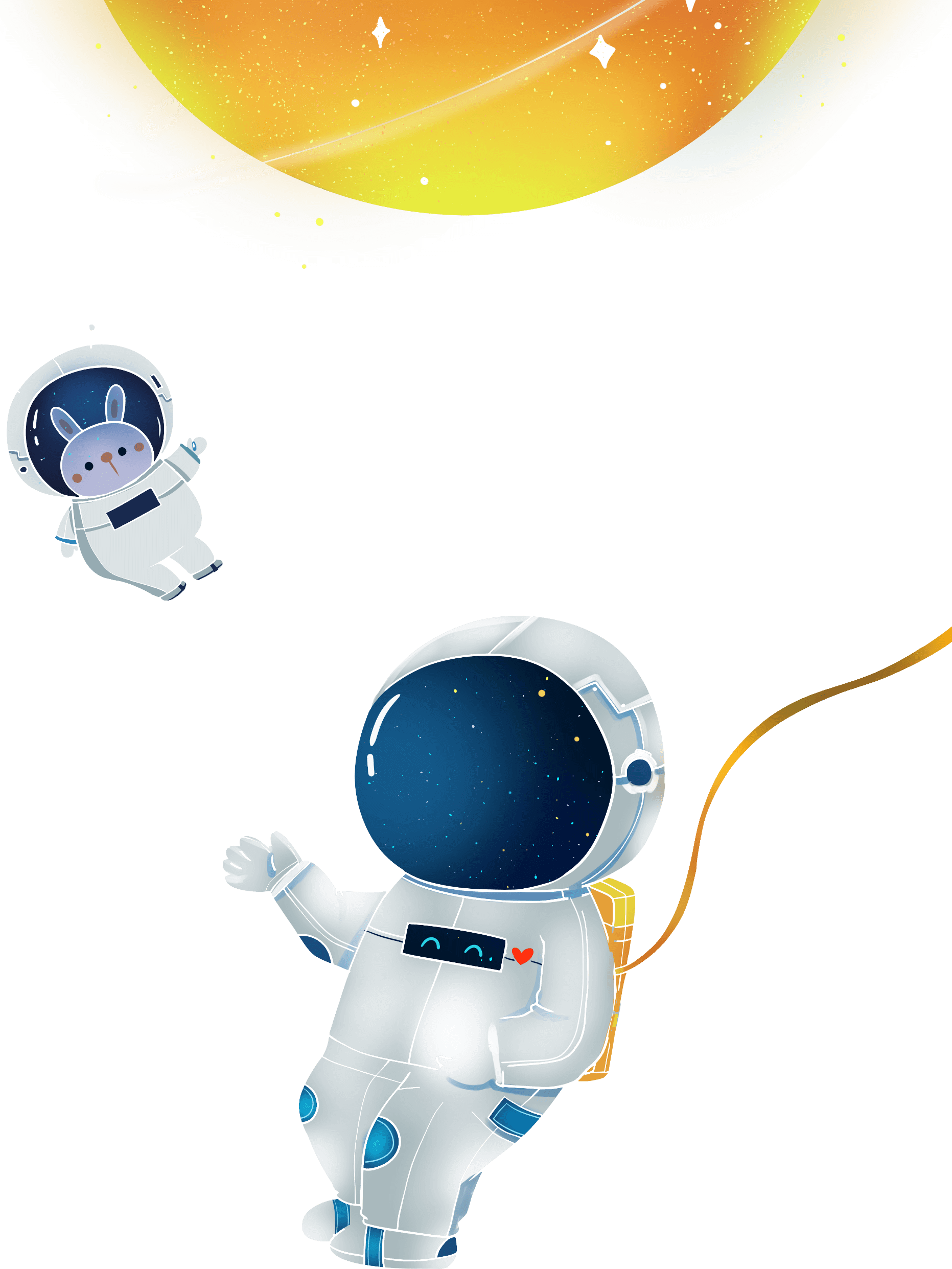 Service One
点击添加标题文字点击添加标题文字点击添加标题文字, like these sweet mornings of spring which I enjoy with my whole heart.
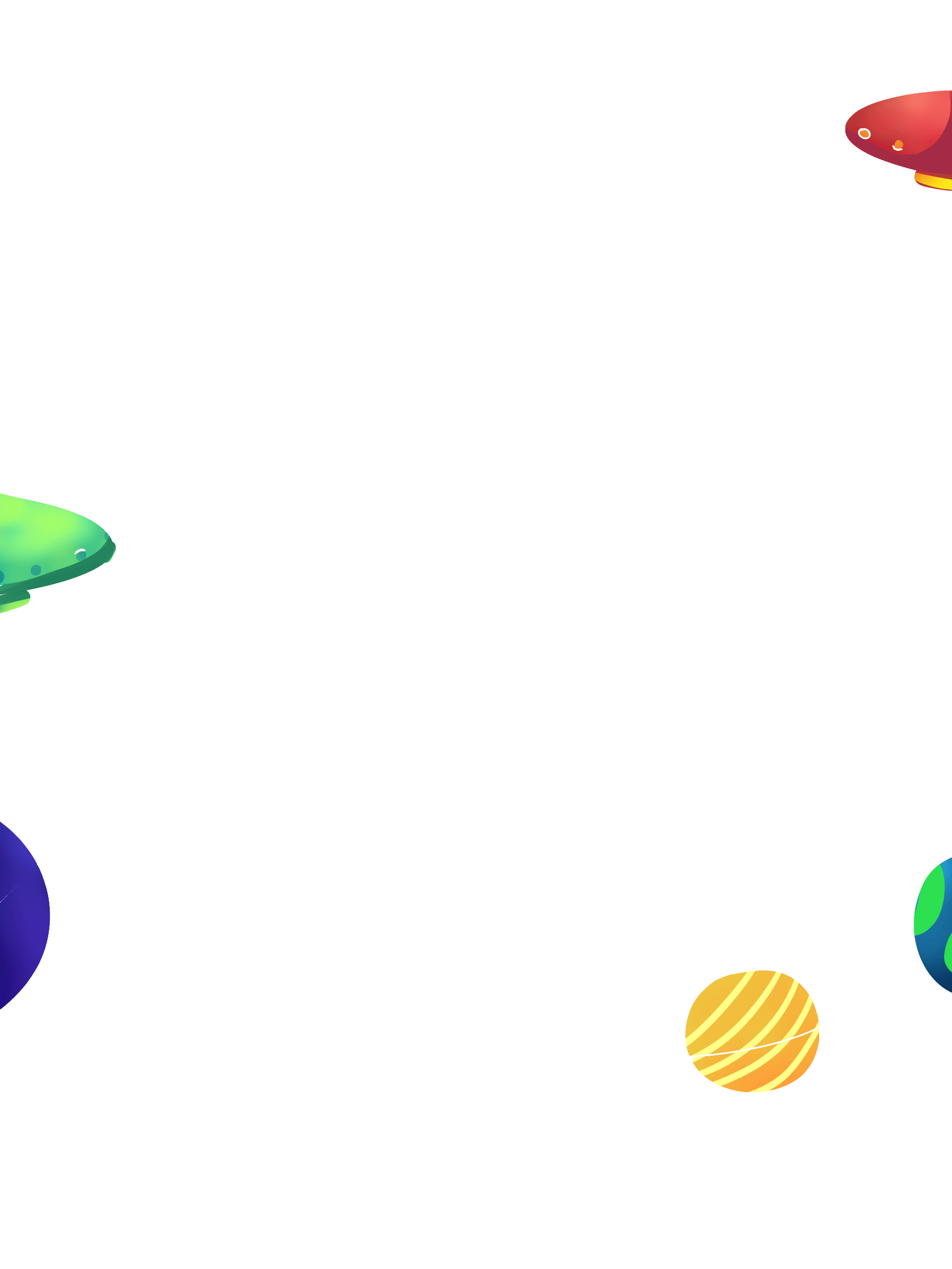 EDIT TITLE HERE
点击添加
点击添加标题文字点击添加标题文字点击添加标题文字,

 like these sweet mornings of spring which I enjoy with my whole heart. I am alone, and feel the charm of existence in this spot
23,456
6,457
83,458
点击编辑标题
点击编辑标题
点击编辑标题
此部分内容作为文字排版占位显示（建议使用主题字体）如需更改请在（设置形状格式）菜单下（文本选项）中调整
此部分内容作为文字排版占位显示（建议使用主题字体）如需更改请在（设置形状格式）菜单下（文本选项）中调整
此部分内容作为文字排版占位显示（建议使用主题字体）如需更改请在（设置形状格式）菜单下（文本选项）中调整
12,137
40,100
7,002
11,441
22,111
6,220
10.5%
30.7%
6.2%
9.2%
30.2%
5.2%
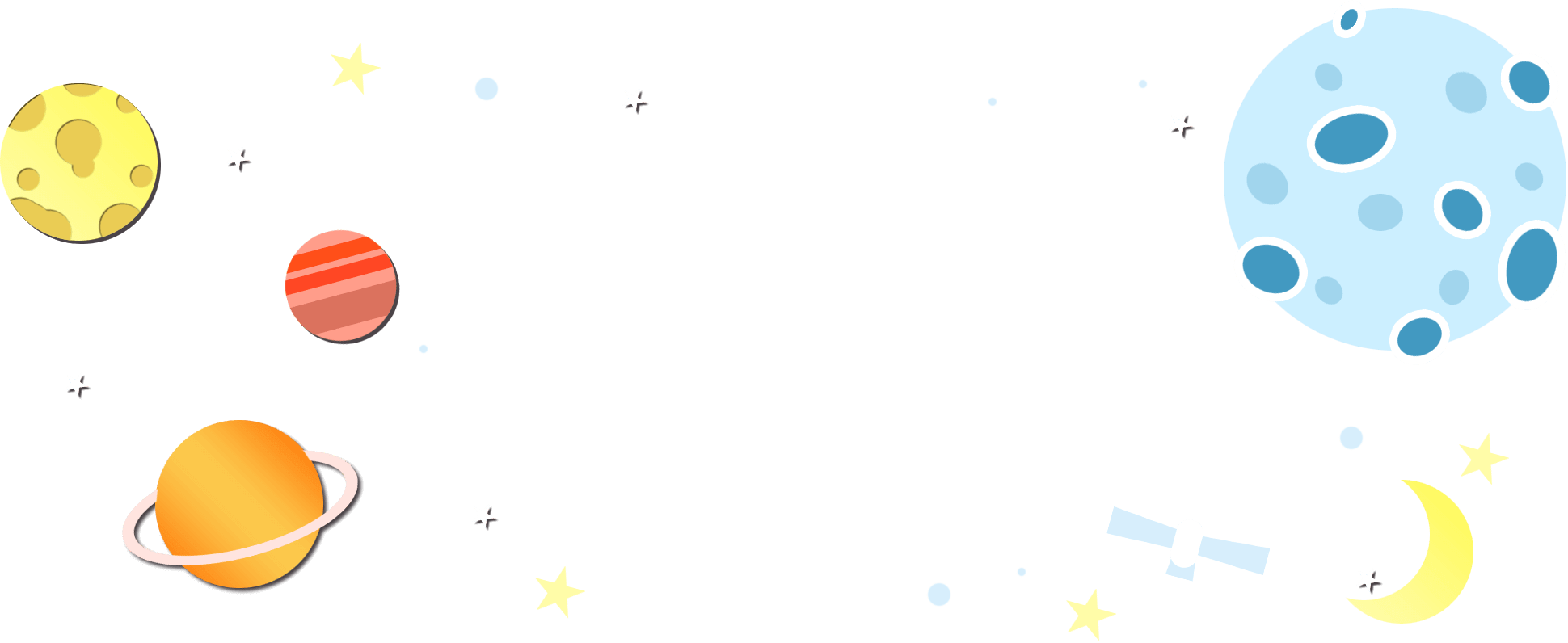 添加标题
添加标题
输入替换内容.输入替换内容.输入替换内容.输入替换内容.
输入替换内容.输入替换内容.输入替换内容.输入替换内容.
添加标题
添加标题
输入替换内容.输入替换内容.输入替换内容.输入替换内容.
输入替换内容.输入替换内容.输入替换内容.输入替换内容.
Text here
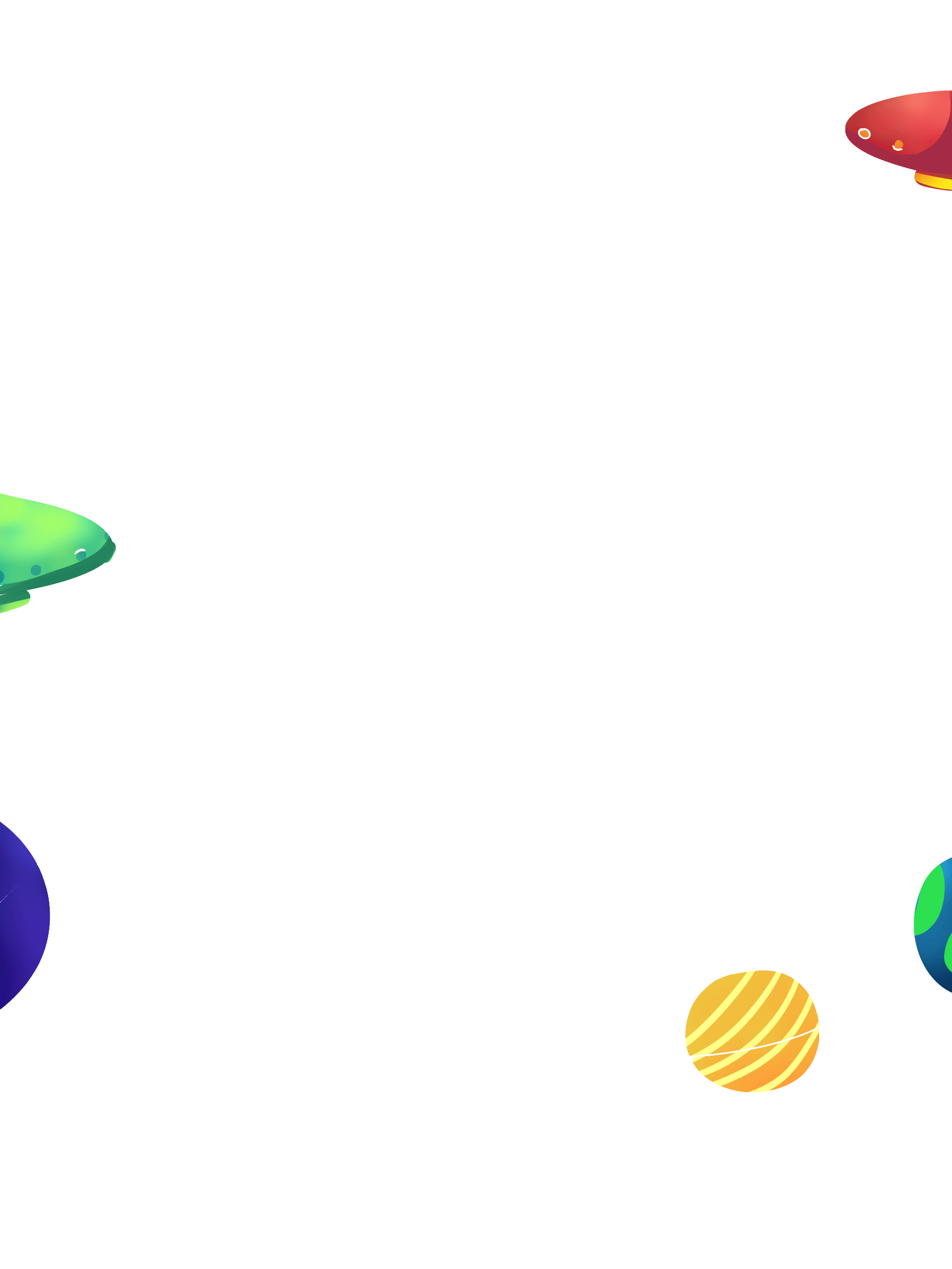 支持文本。当你复制粘贴时，选择“只保留文本”选项。 支持文本。当你复制粘贴时，选择“只保留文本”选项。
Text here
支持文本。当你复制粘贴时，选择“只保留文本”选项。 支持文本。当你复制粘贴时，选择“只保留文本”选项。
Text here
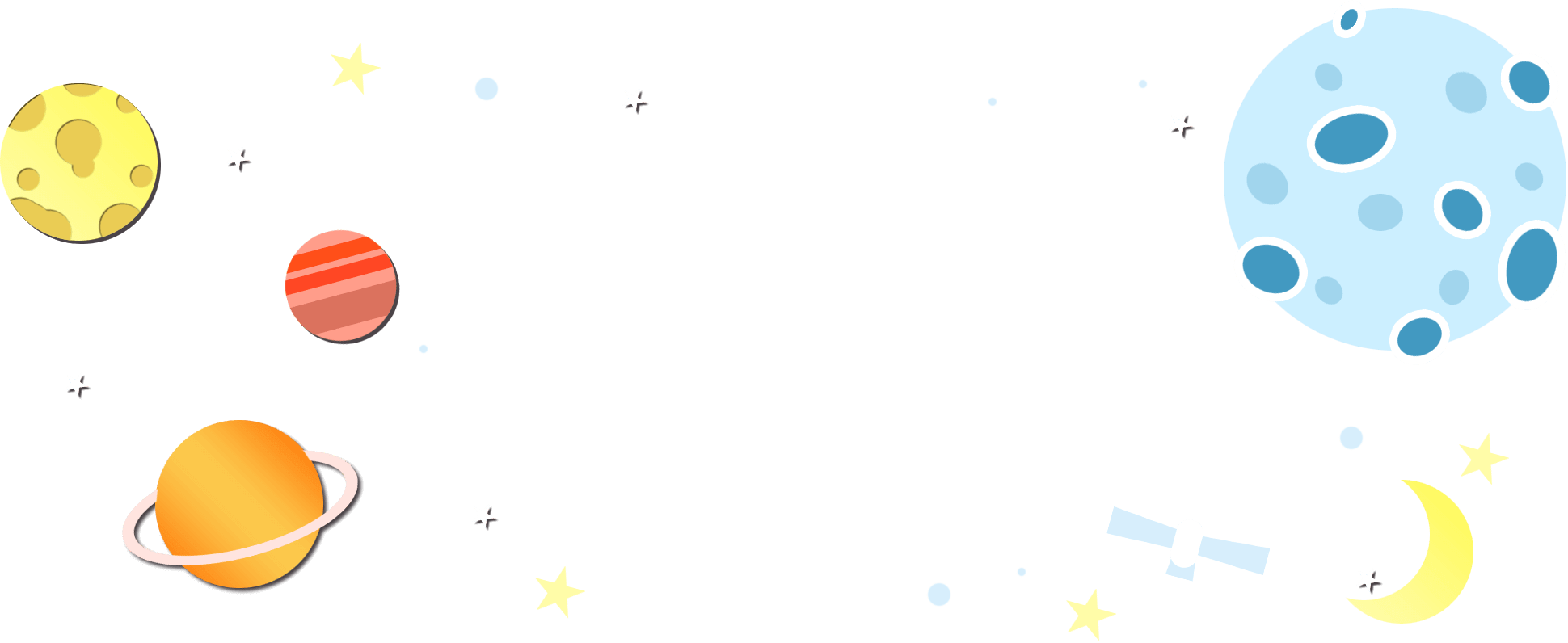 支持文本。当你复制粘贴时，选择“只保留文本”选项。 支持文本。当你复制粘贴时，选择“只保留文本”选项。
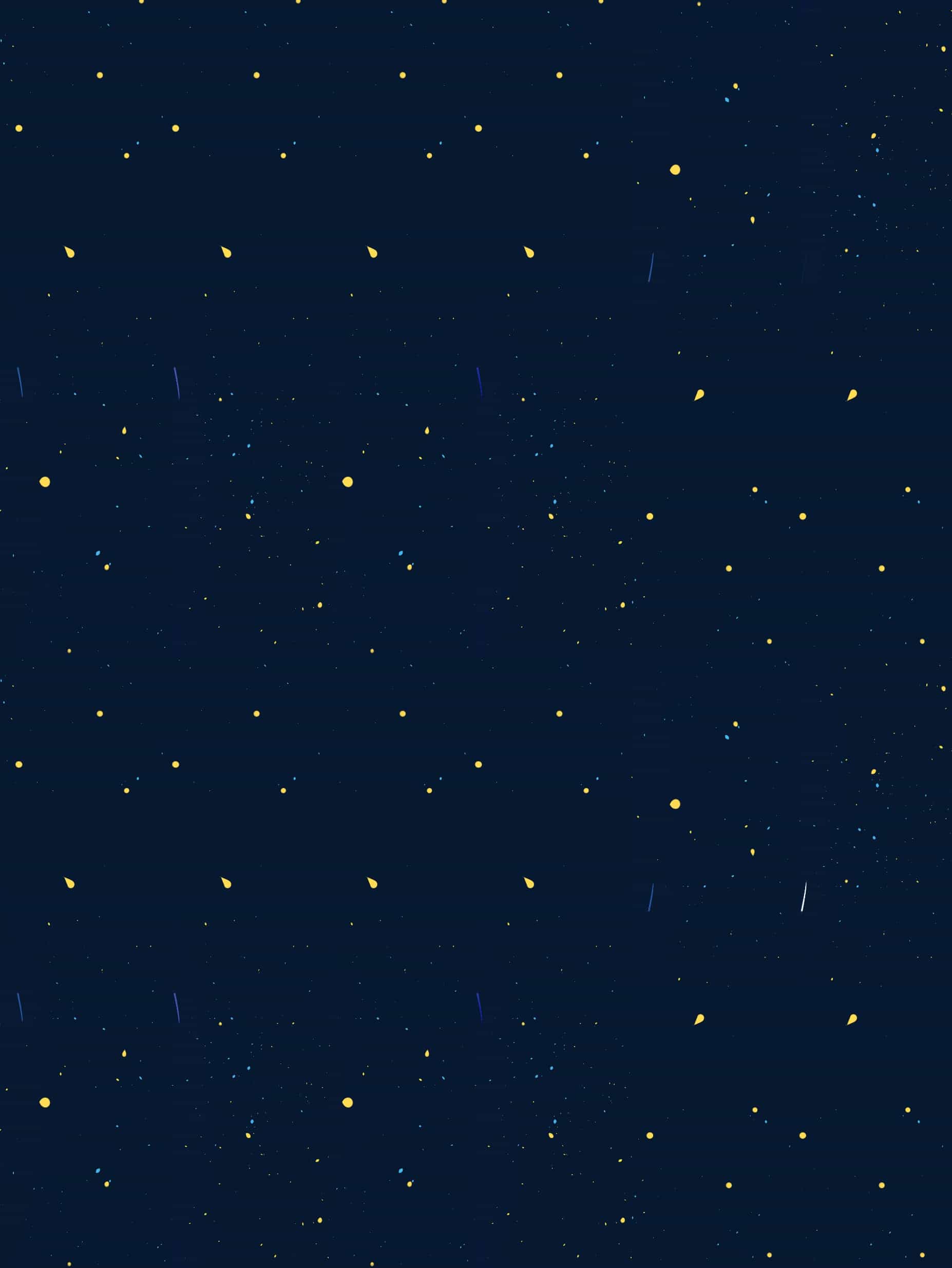 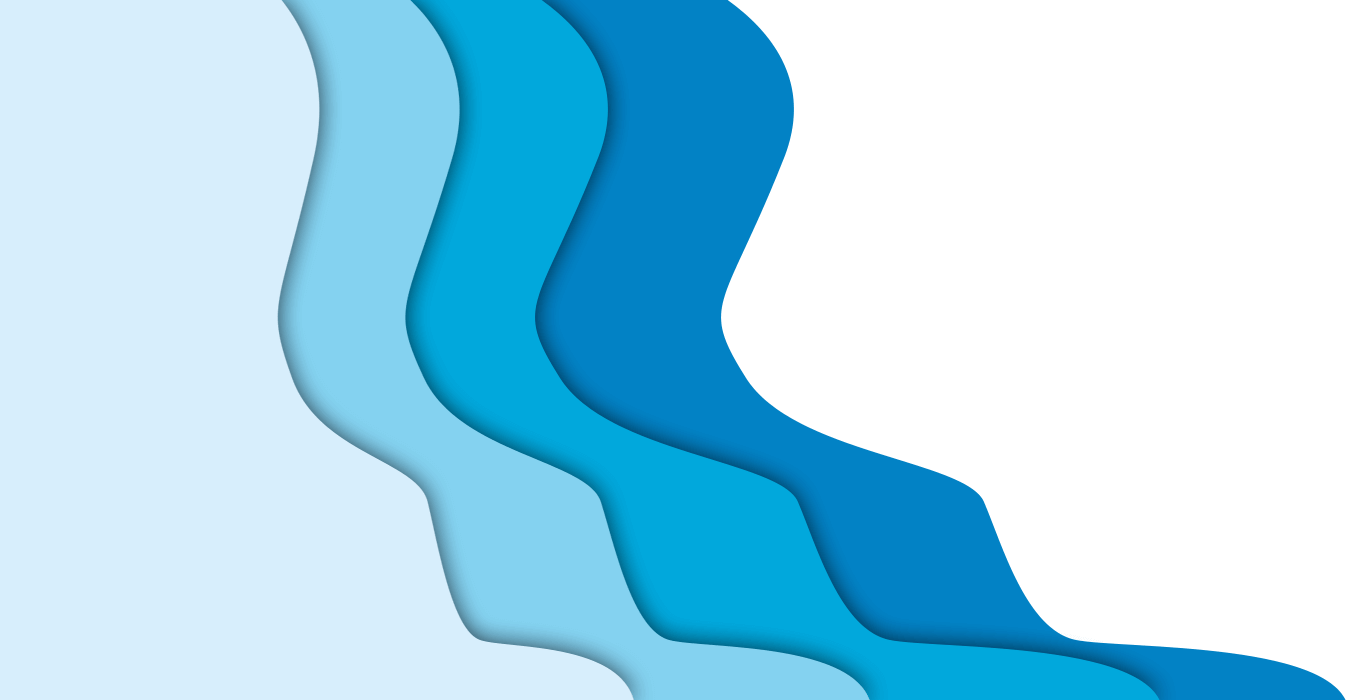 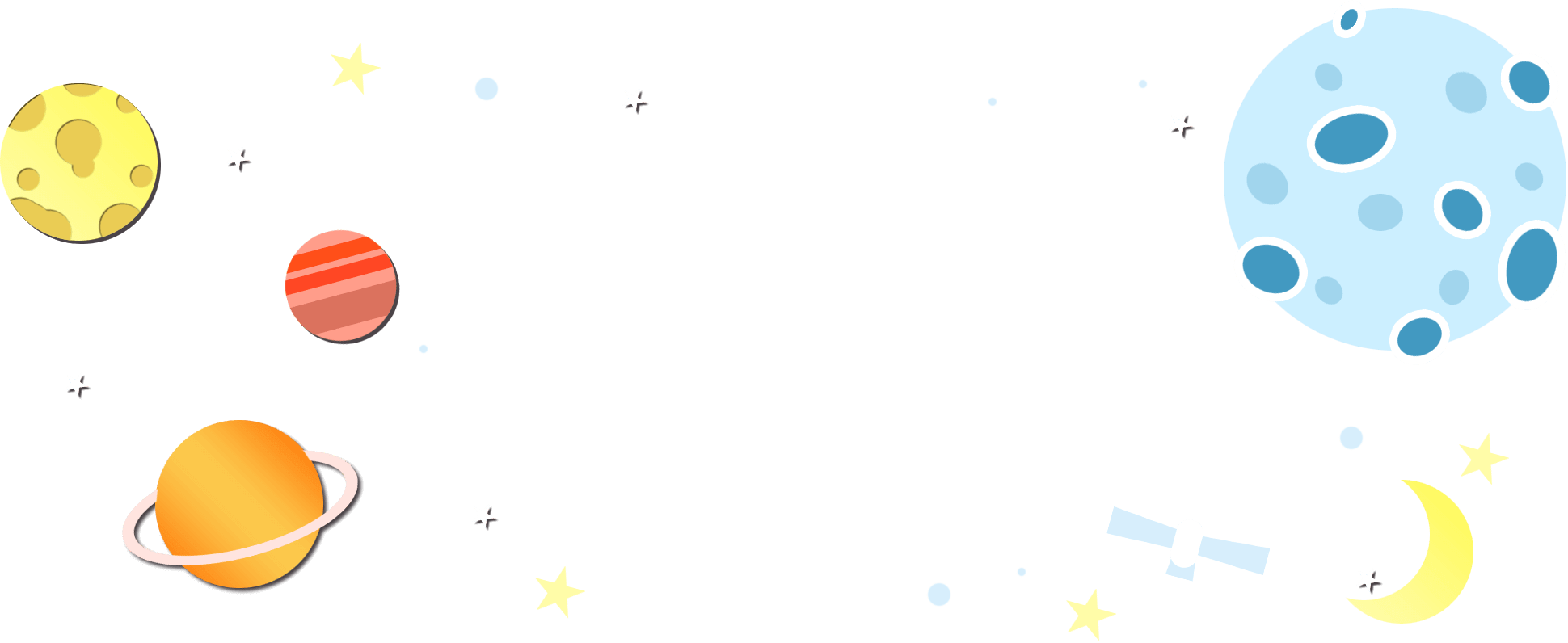 PART 03
梦幻太空
Lorem ipsum dolor sit amet, consectetuer adipiscing elit. Maecenas porttitor congue massa. Fusce posuere, magna sed pulvinar ultricies, purus lectus malesuada libero, sit amet commodo magna eros quis urna.

Nunc viverra imperdiet enim. Fusce est. Vivamus a tellus.
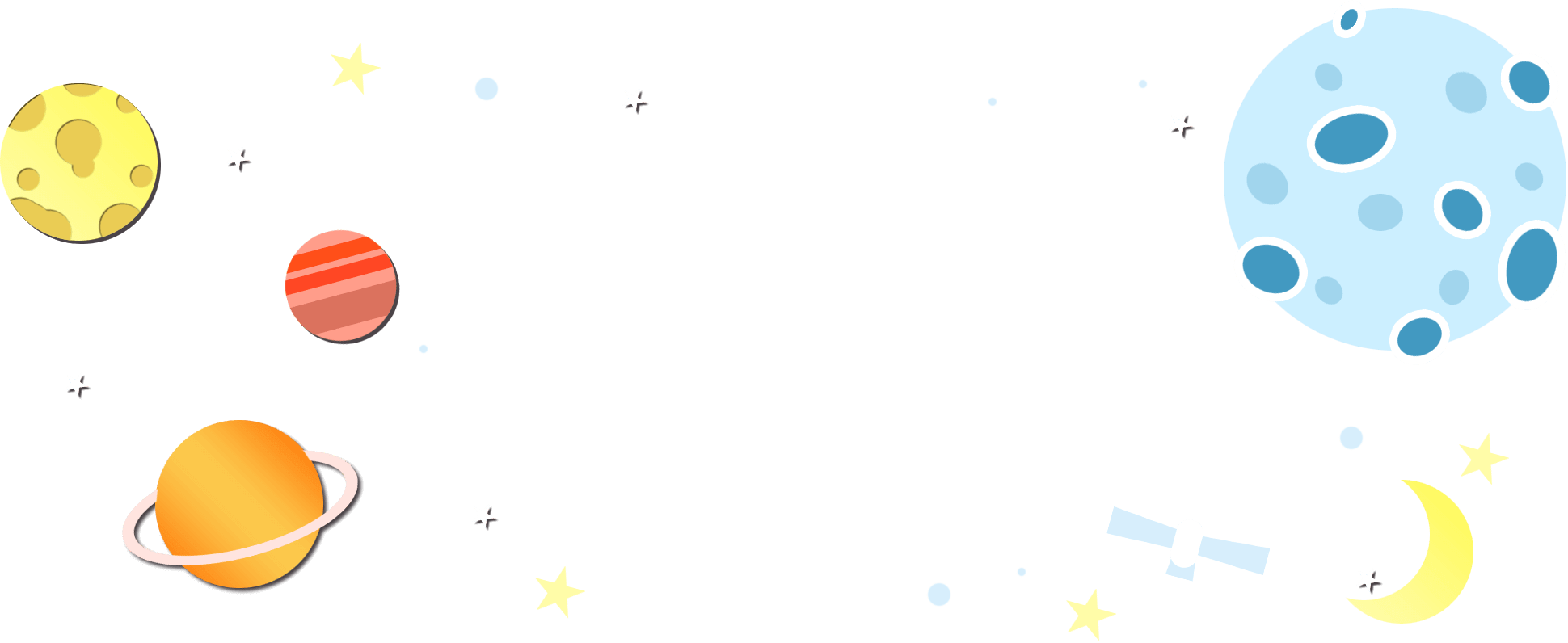 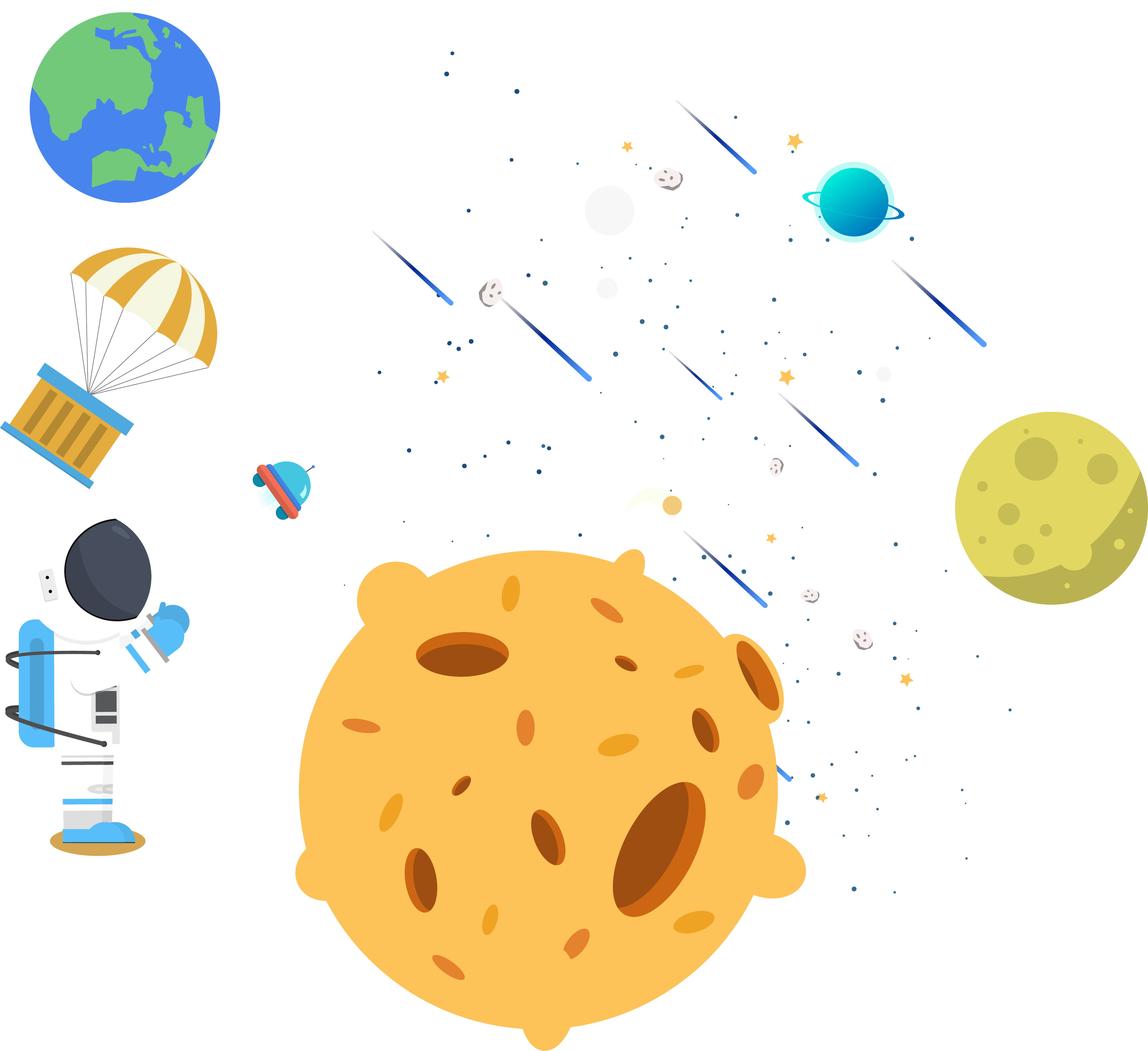 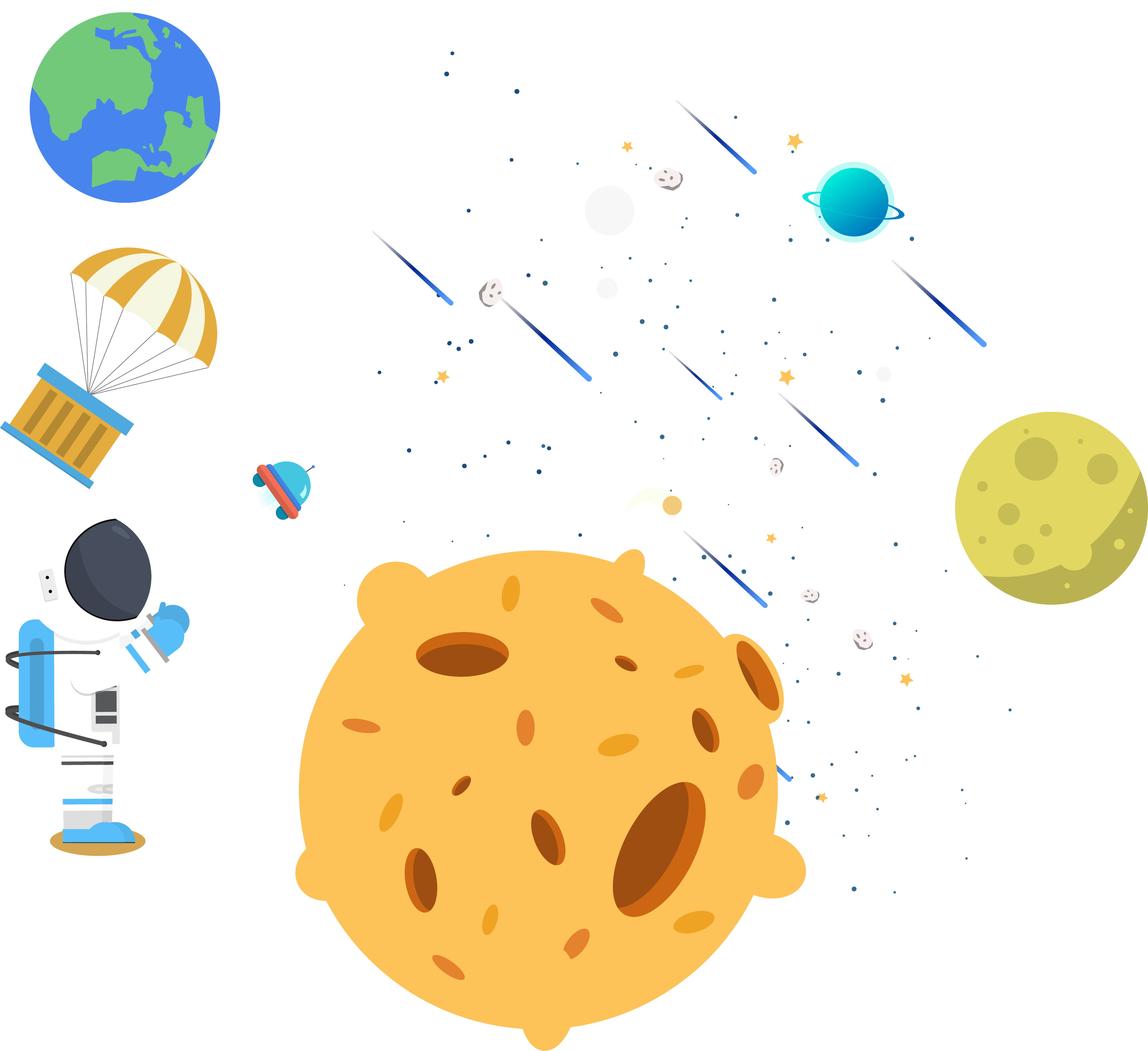 Your text goes here
此部分内容作为文字排版占位显示（建议使用主题字体）如需更改请在（设置形状格式）菜单下（文本选项）中调整

如需更改请在（设置形状格式）菜单下（文本选项）中调整
Project 01
Project 03
点击添加标题文字
点击添加标题文字
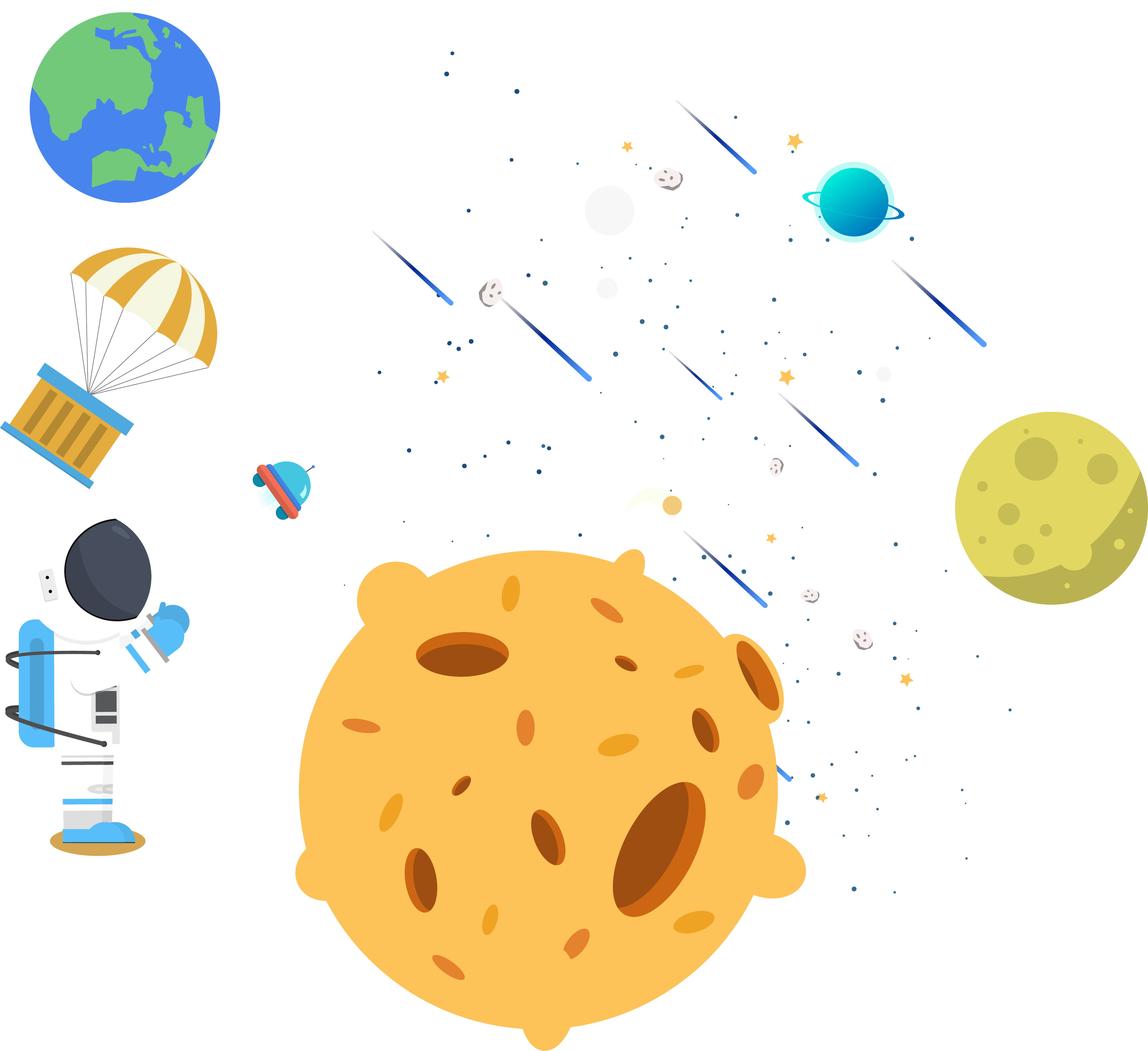 PRESENT
PRESENT
点击添加内容
OF THIS SCHEME, WE THANK YOU FOR YOUR READING, THE PROPOSAL IS IN WE UNDERSTAND YOUR
OF THIS SCHEME, WE THANK YOU FOR YOUR READING, THE PROPOSAL IS IN WE UNDERSTAND YOUR
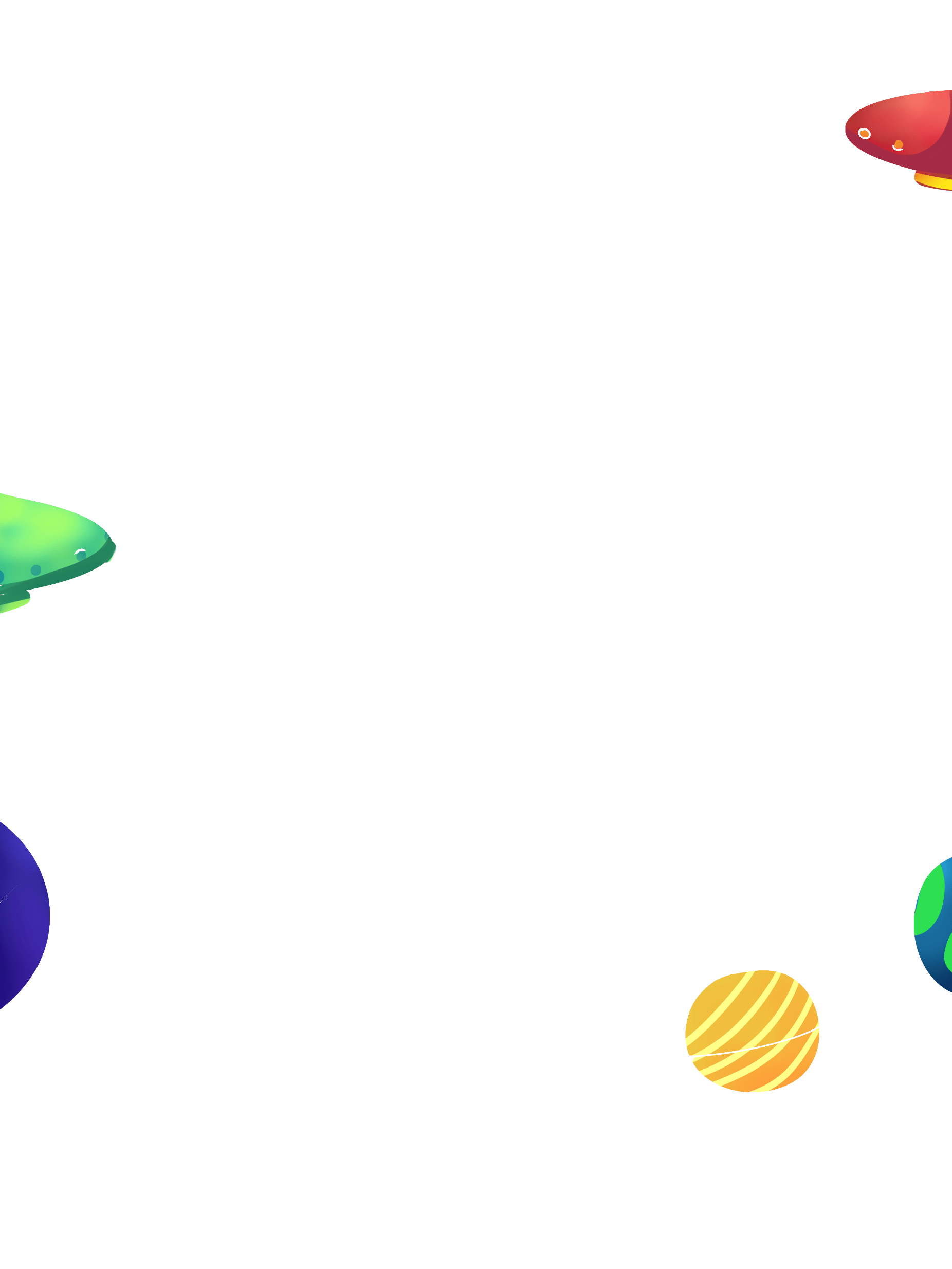 点击添加标题
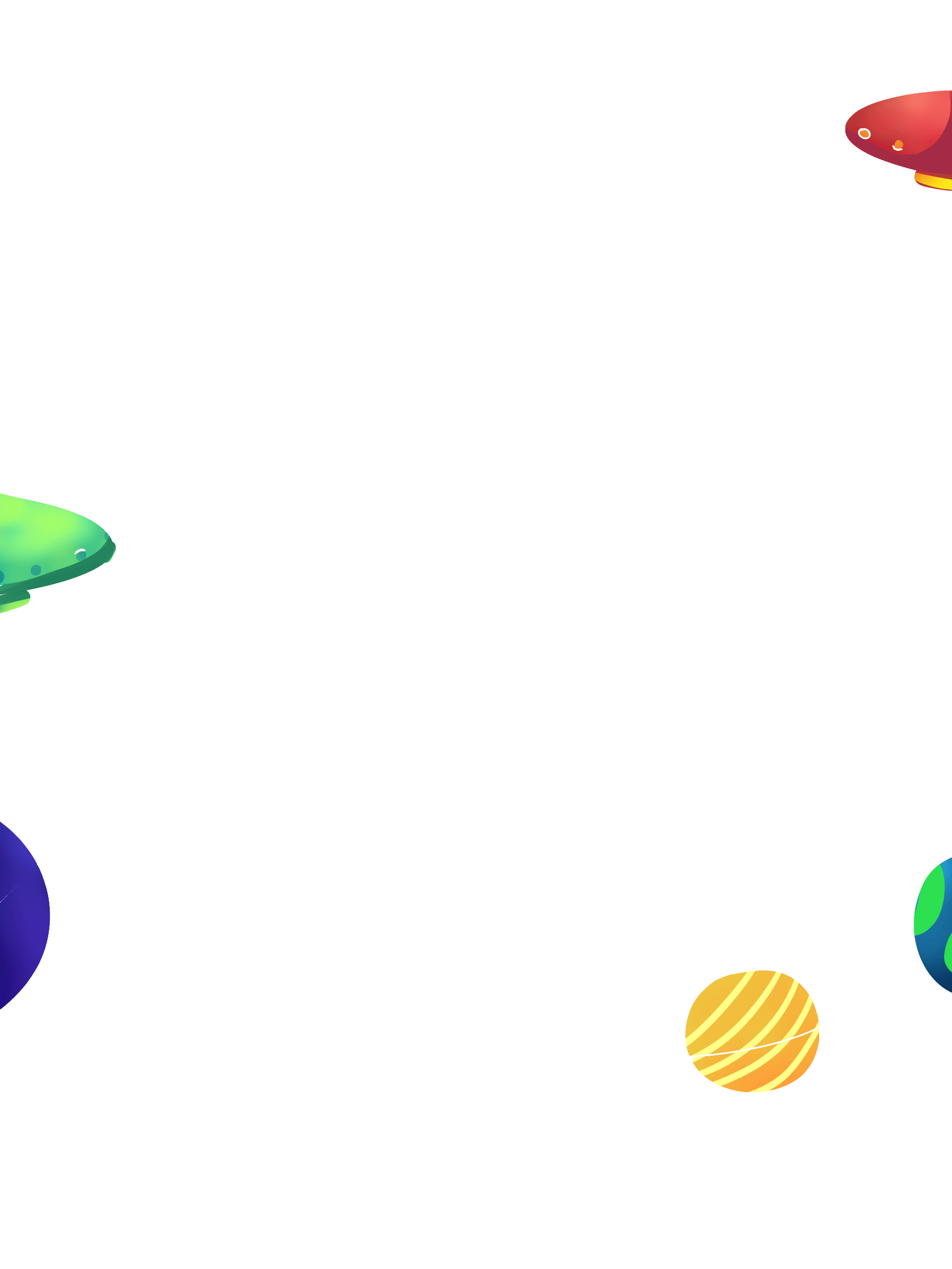 Feature number 04
Feature number 04
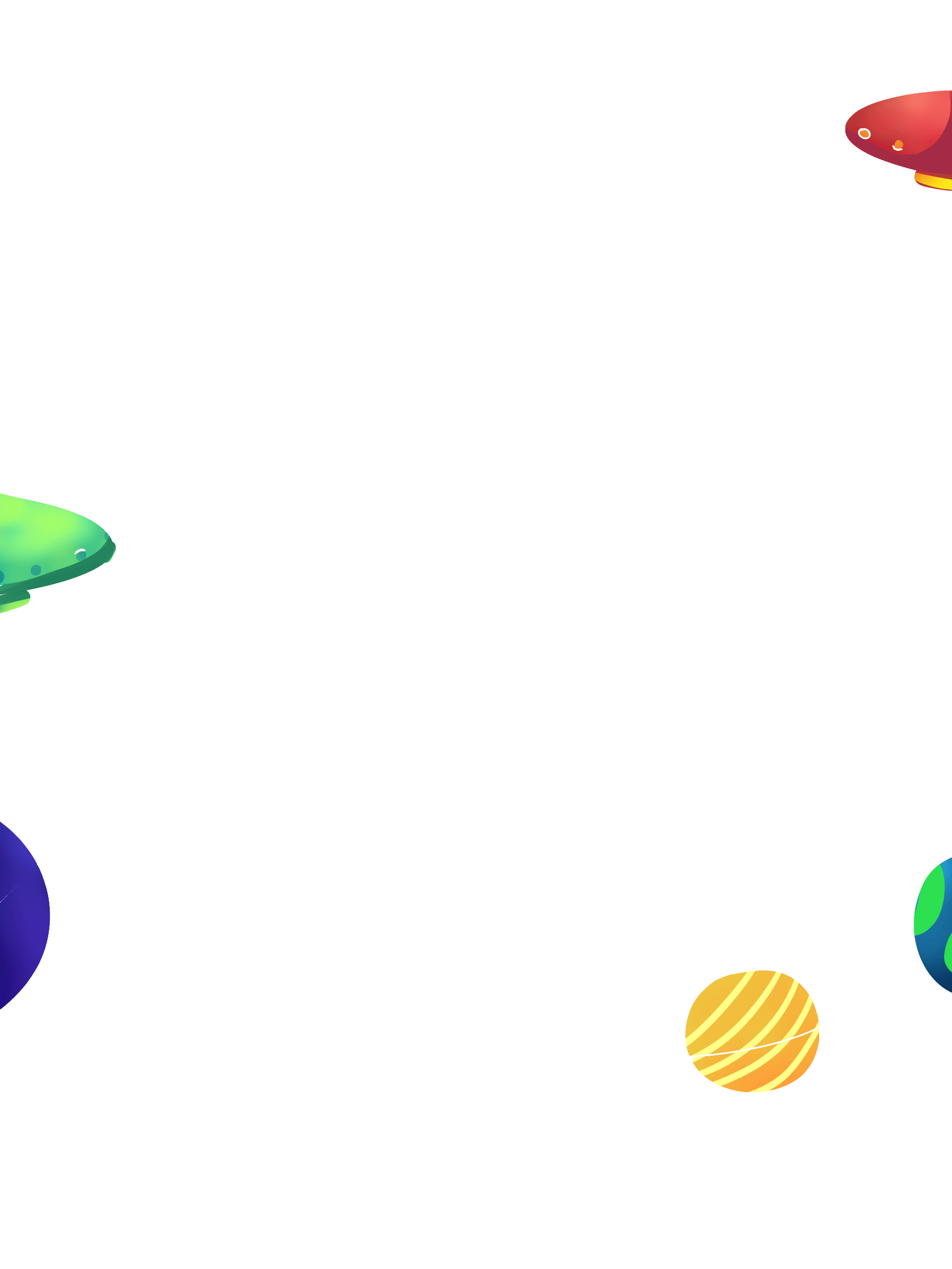 此部分内容作为文字排版占位显示（建议使用主题字体）如需更改请在（设置形状格式）菜单下（文本选项）中调整

如需更改请在（设置形状格式）菜单下（文本选项）中调整
此部分内容作为文字排版占位显示（建议使用主题字体）如需更改请在（设置形状格式）菜单下（文本选项）中调整

如需更改请在（设置形状格式）菜单下（文本选项）中调整
More text
More text
Text here
Text here
支持文本。当你复制粘贴时，选择“只保留文本”选项。
支持文本。当你复制粘贴时，选择“只保留文本”选项。
支持文本。当你复制粘贴时，选择“只保留文本”选项
Text here
TEXT HERE
此部分内容作为文字排版占位显示（建议使用主题字体）如需更改请在（设置形状格式）菜单下（文本选项）中调整
此部分内容作为文字排版占位显示（建议使用主题字体）如需更改请在（设置形状格式）菜单下（文本选项）中调整
支持文本。当你复制粘贴时，选择“只保留文本”选项
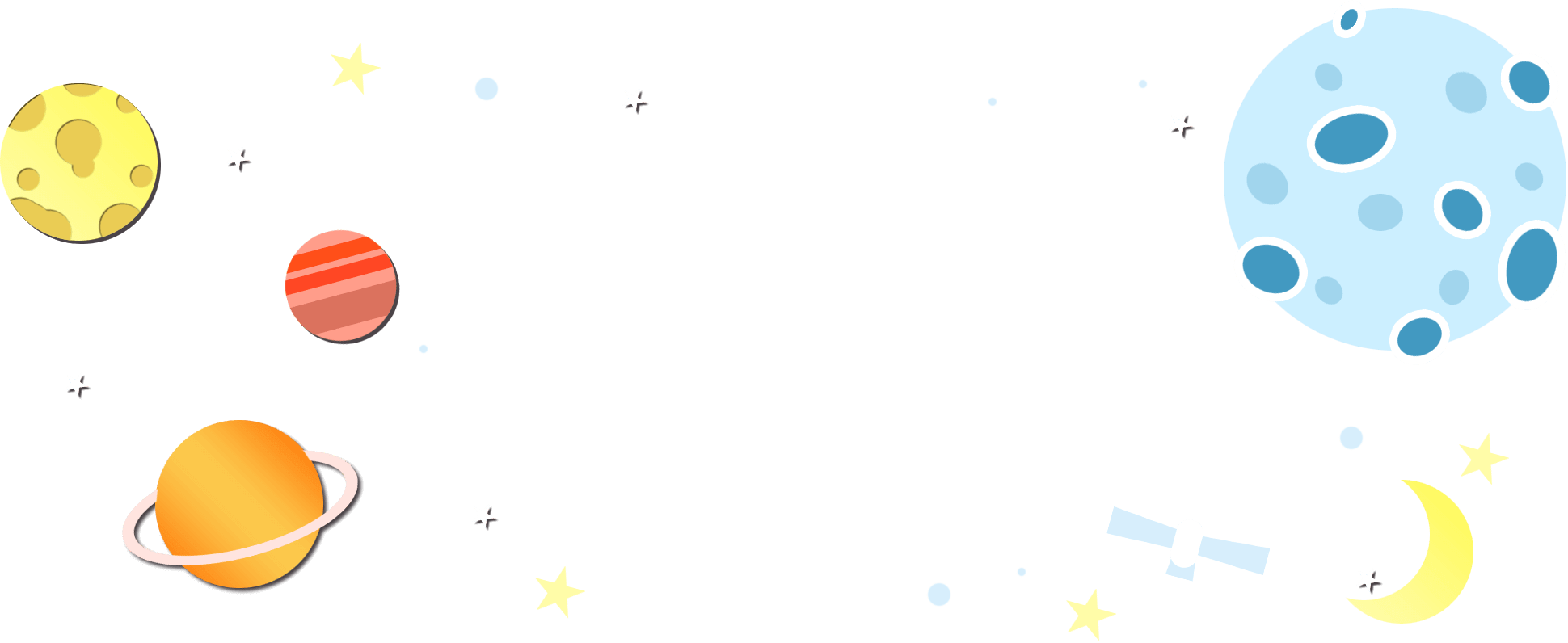 Text here
支持文本。当你复制粘贴时，选择“只保留文本”选项
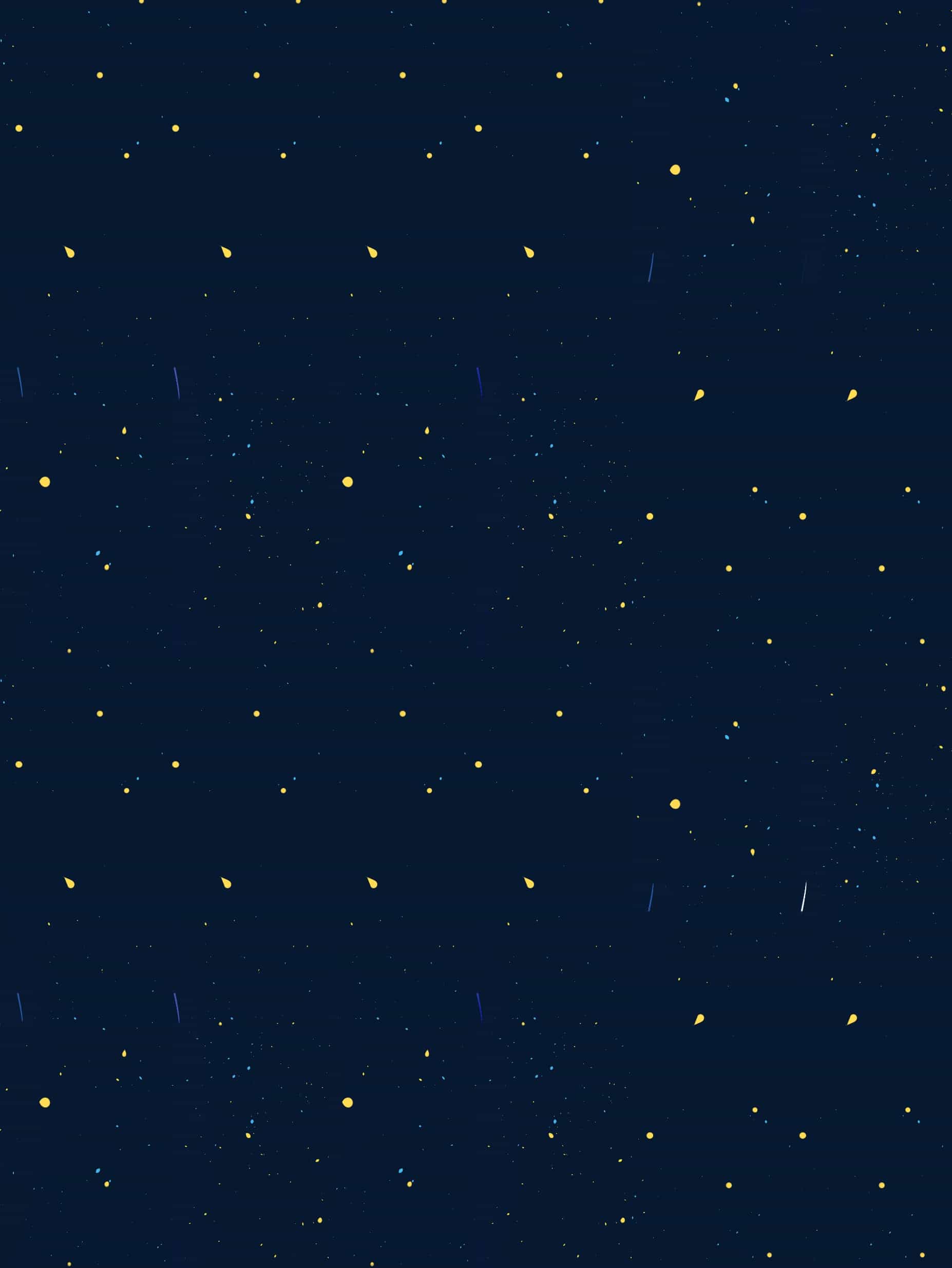 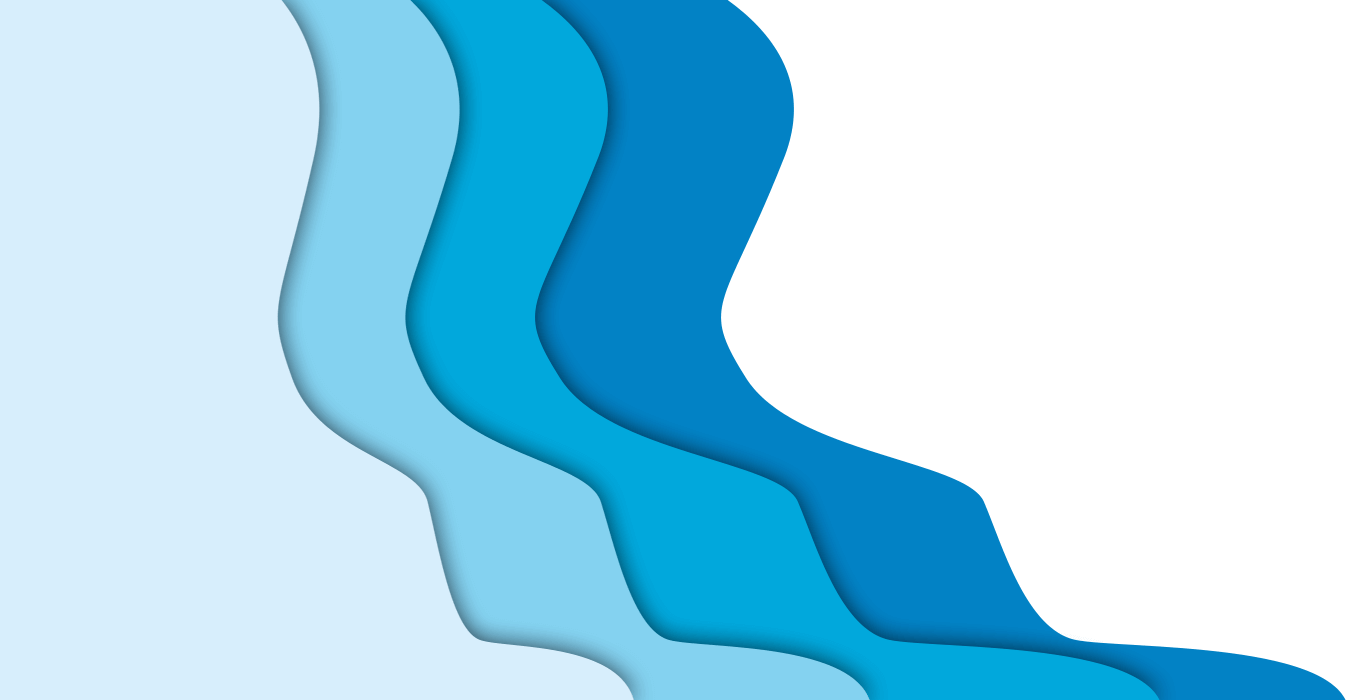 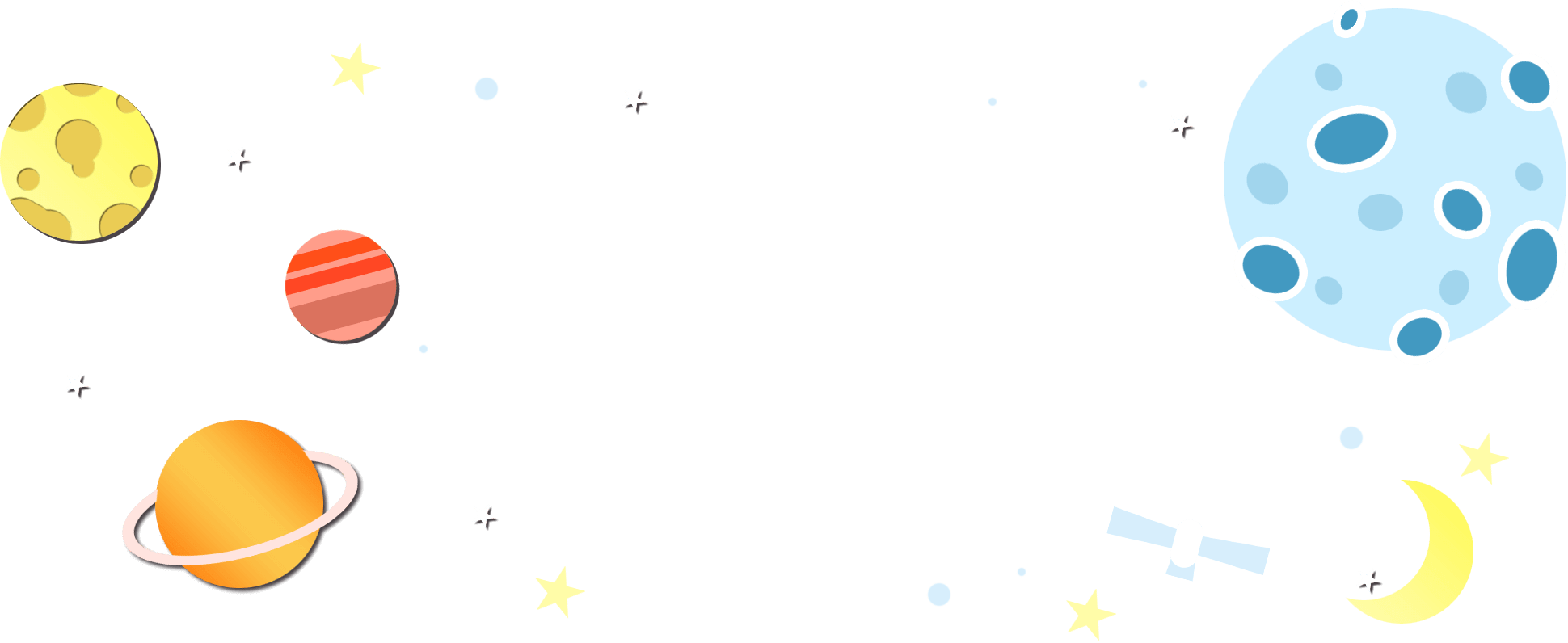 PART 04
梦幻太空
Lorem ipsum dolor sit amet, consectetuer adipiscing elit. Maecenas porttitor congue massa. Fusce posuere, magna sed pulvinar ultricies, purus lectus malesuada libero, sit amet commodo magna eros quis urna.

Nunc viverra imperdiet enim. Fusce est. Vivamus a tellus.
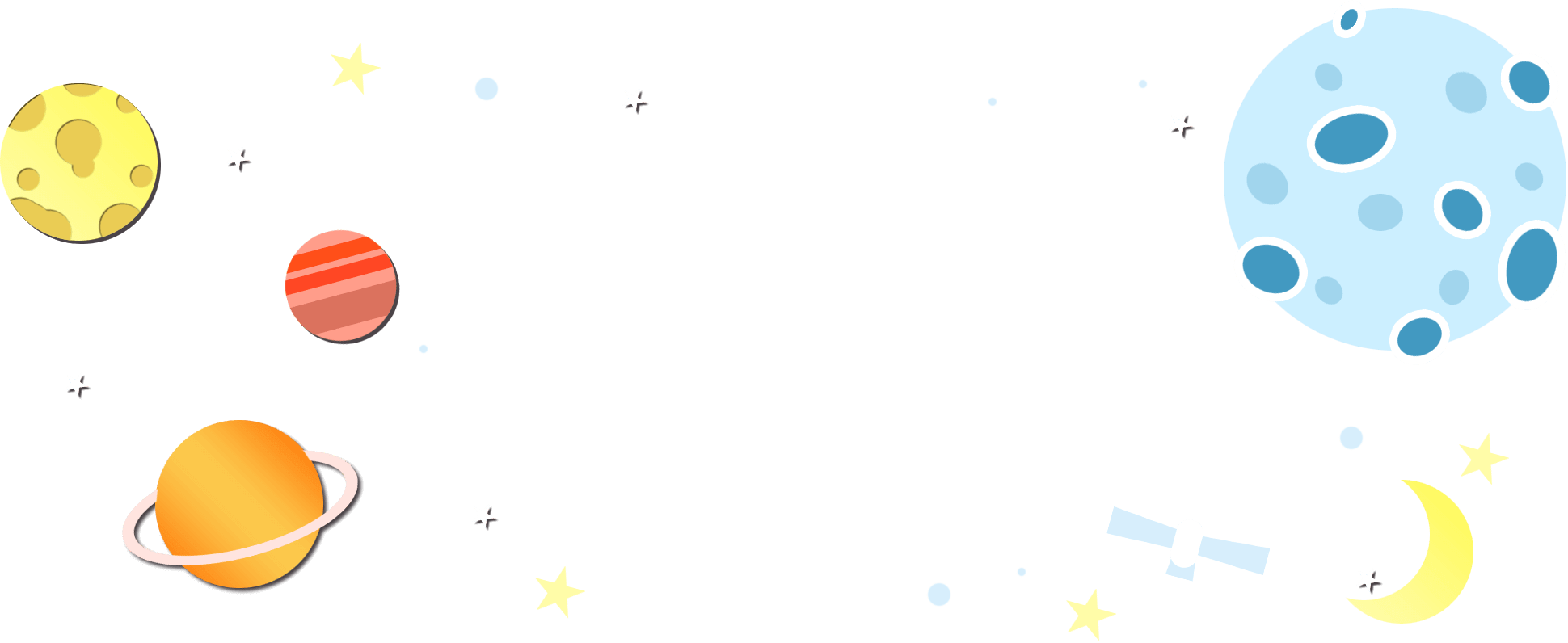 70%
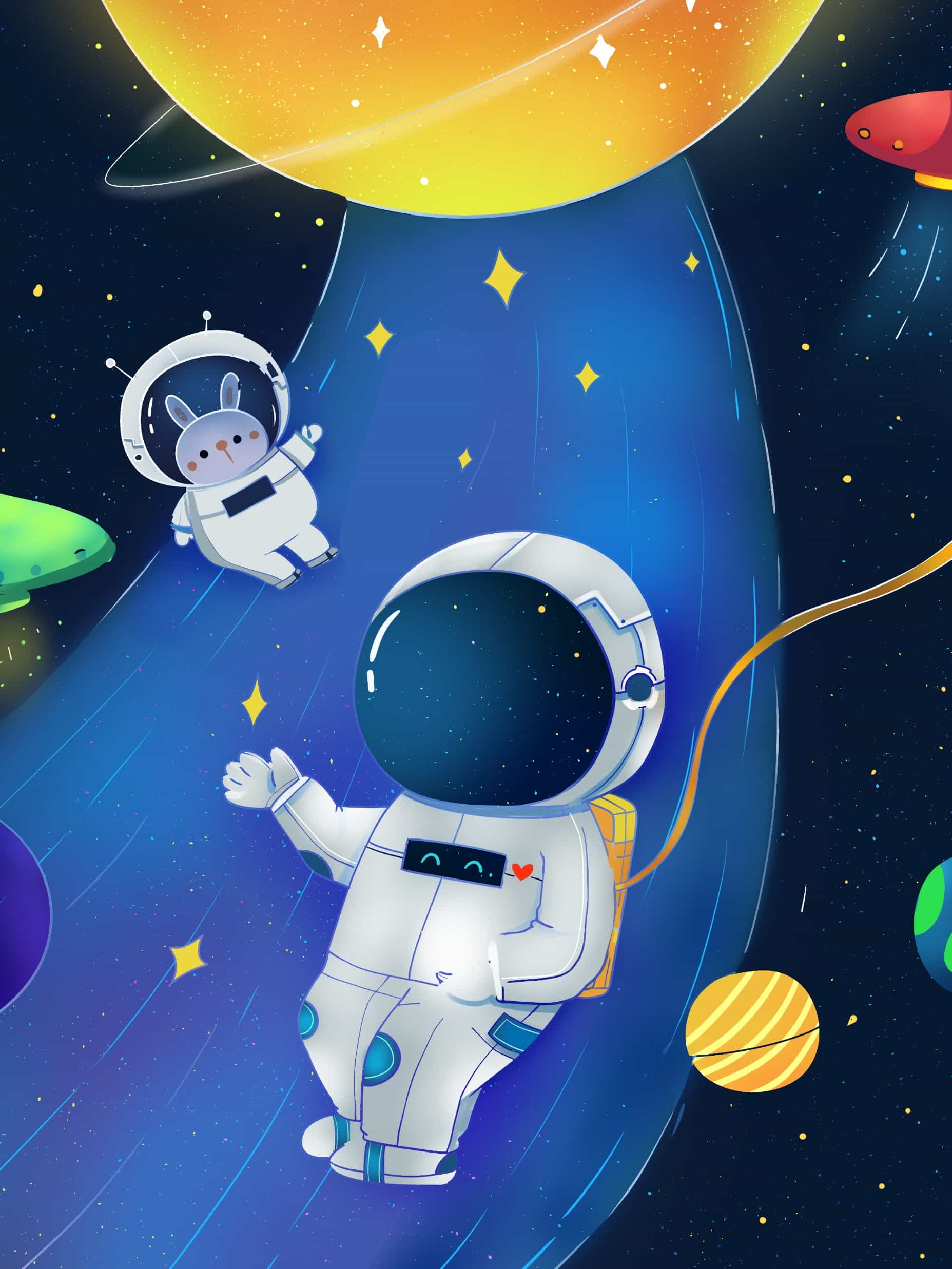 输入替换内容输入替换内容输入替换内容输入替换内容
此部分内容作为文字排版占位显示（建议使用主题字体）如需更改请在（设置形状格式）菜单下（文本选项）中调整
此部分内容作为文字排版占位显示（建议使用主题字体）如需更改请在（设置形状格式）菜单下（文本选项）中调整
TEXT HRER
Lemon Tree
Dragon Fruit
Snake Fruit
Rambutans
此部分内容作为文字排版占位显示（建议使用主题字体）
通常规则为在PPT文档下中英文各使用一种字体以保持全文档统一
标题文本预设
此部分内容作为文字排版占位显示（建议使用主题字体）
关键词
关键词
关键词
标题文本预设
此部分内容作为文字排版占位显示（建议使用主题字体）
标题文本预设
此部分内容作为文字排版占位显示（建议使用主题字体）
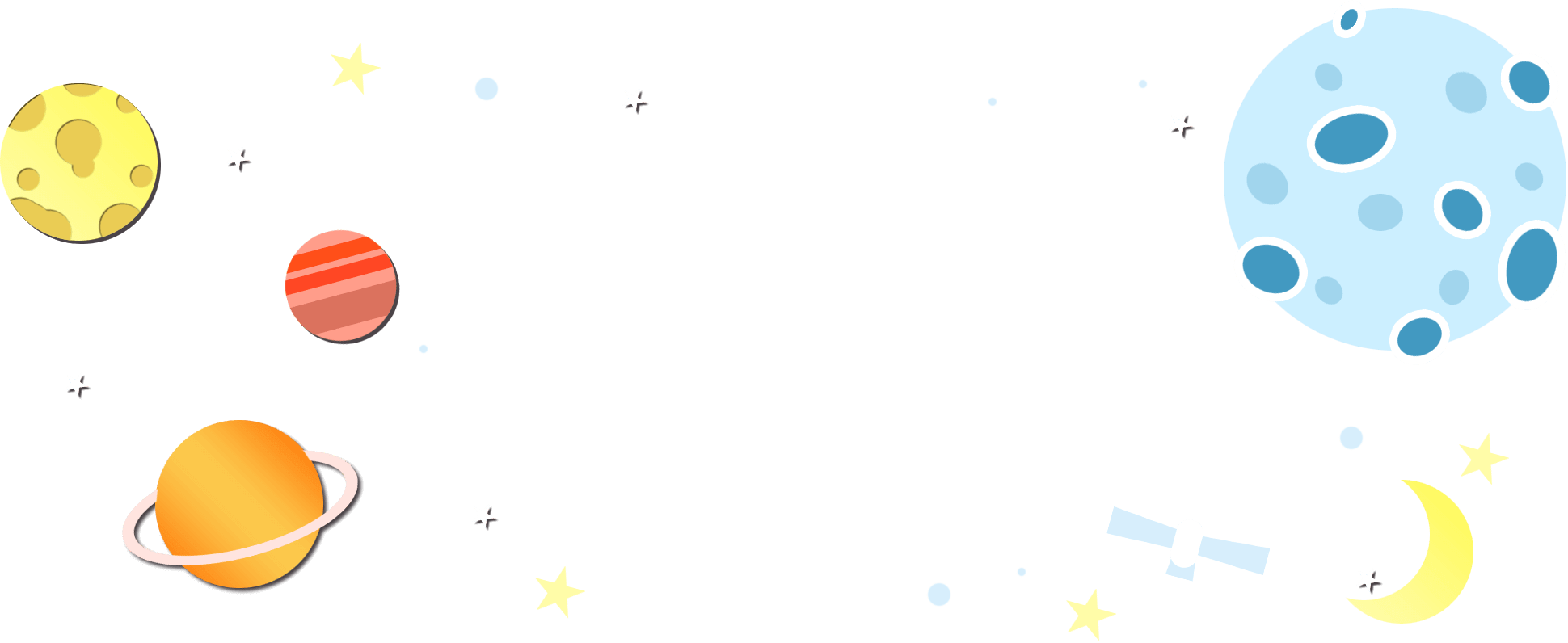 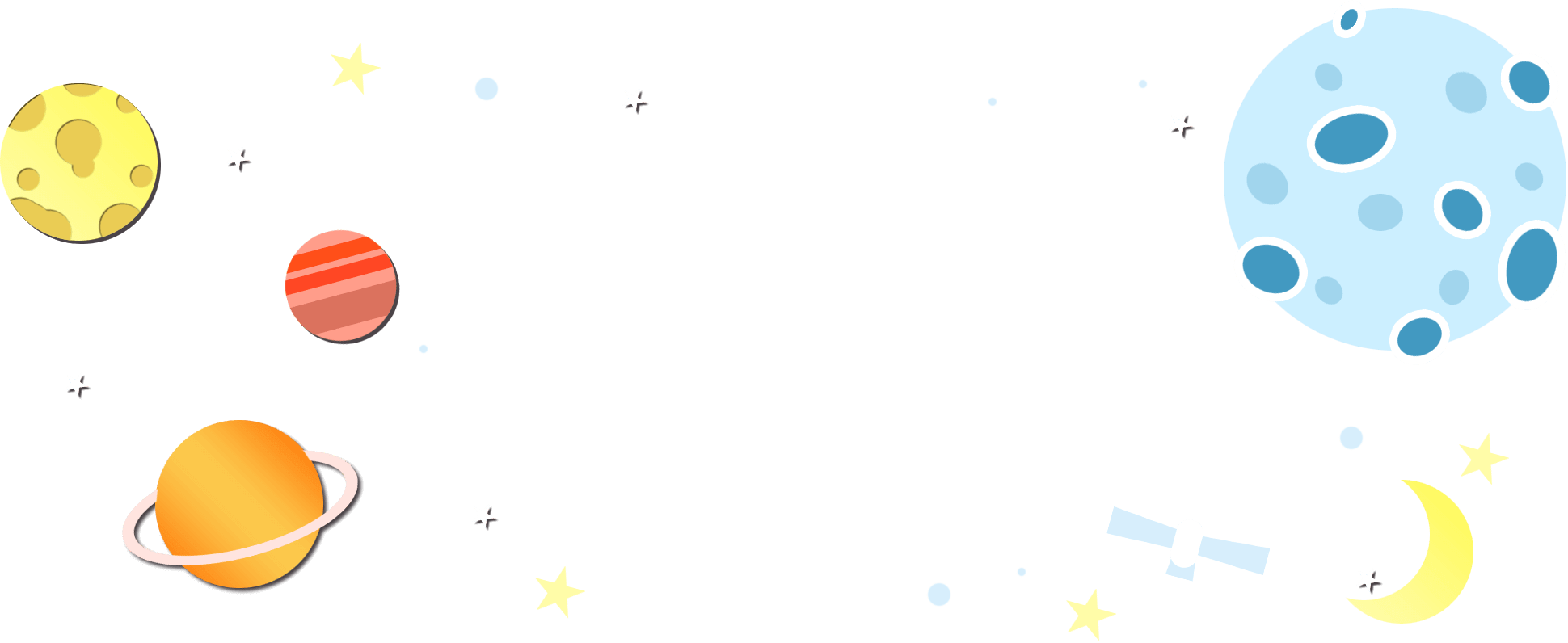 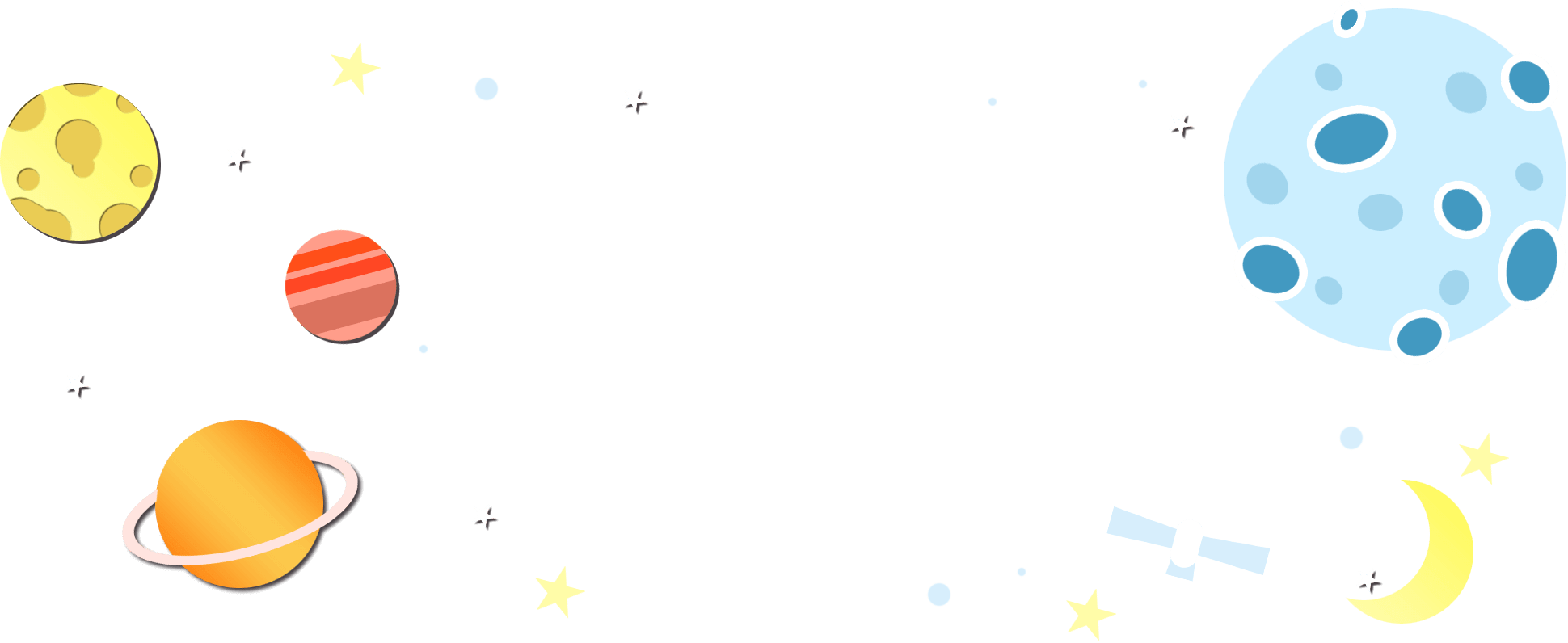 标题文本预设
标题文本预设
标题文本预设
此部分内容作为文字排版占位显示（建议使用主题字体）
如需更改请在（设置形状格式）菜单下（文本选项）中调整
此部分内容作为文字排版占位显示（建议使用主题字体）
如需更改请在（设置形状格式）菜单下（文本选项）中调整
此部分内容作为文字排版占位显示（建议使用主题字体）
如需更改请在（设置形状格式）菜单下（文本选项）中调整
04
Text here
Text here
此部分内容作为文字排版占位显示 （建议使用主题字体）
此部分内容作为文字排版占位显示 （建议使用主题字体）
03
Text here
02
此部分内容作为文字排版占位显示 （建议使用主题字体）
05
Text here
此部分内容作为文字排版占位显示 （建议使用主题字体）
01
Text here
06
Text here
此部分内容作为文字排版占位显示 （建议使用主题字体）
此部分内容作为文字排版占位显示 （建议使用主题字体）
修改帮助
感谢您支持原创设计事业，支持设计版权产品！
1、动画设置：所有幻灯片均设置为上一动画之后，如果需要通过点击控制动画放映可修改设置为单击时。
2、自动切换时间修改：切换-换片方式-设置自动换片时间（去掉勾选）。
3、音乐删除：在第一页左上角画布之外选中删除。
4、形状组合：为方便编辑，部分形状做了组合。取消组合方式 ：选中组合-单击右键-组合-取消组合（快捷键 Ctrl + Shift + G ）。
5、修改图片：选中图片-单击右键-更改图片（可能会出现图片大小不合适的情况）。为方便编辑，部分图片使用了形状填充（修改方式：选中形状-单击右键-填充-图片）。
6、图标：本PPT中所用到的图标均为矢量可编辑图标，可随意调整大小，改变颜色。
7、技巧：选中形状或文字，Ctrl + C 可以复制形状或文字，Ctrl + V 粘贴已经复制的形状或文字应用到所需页面中。
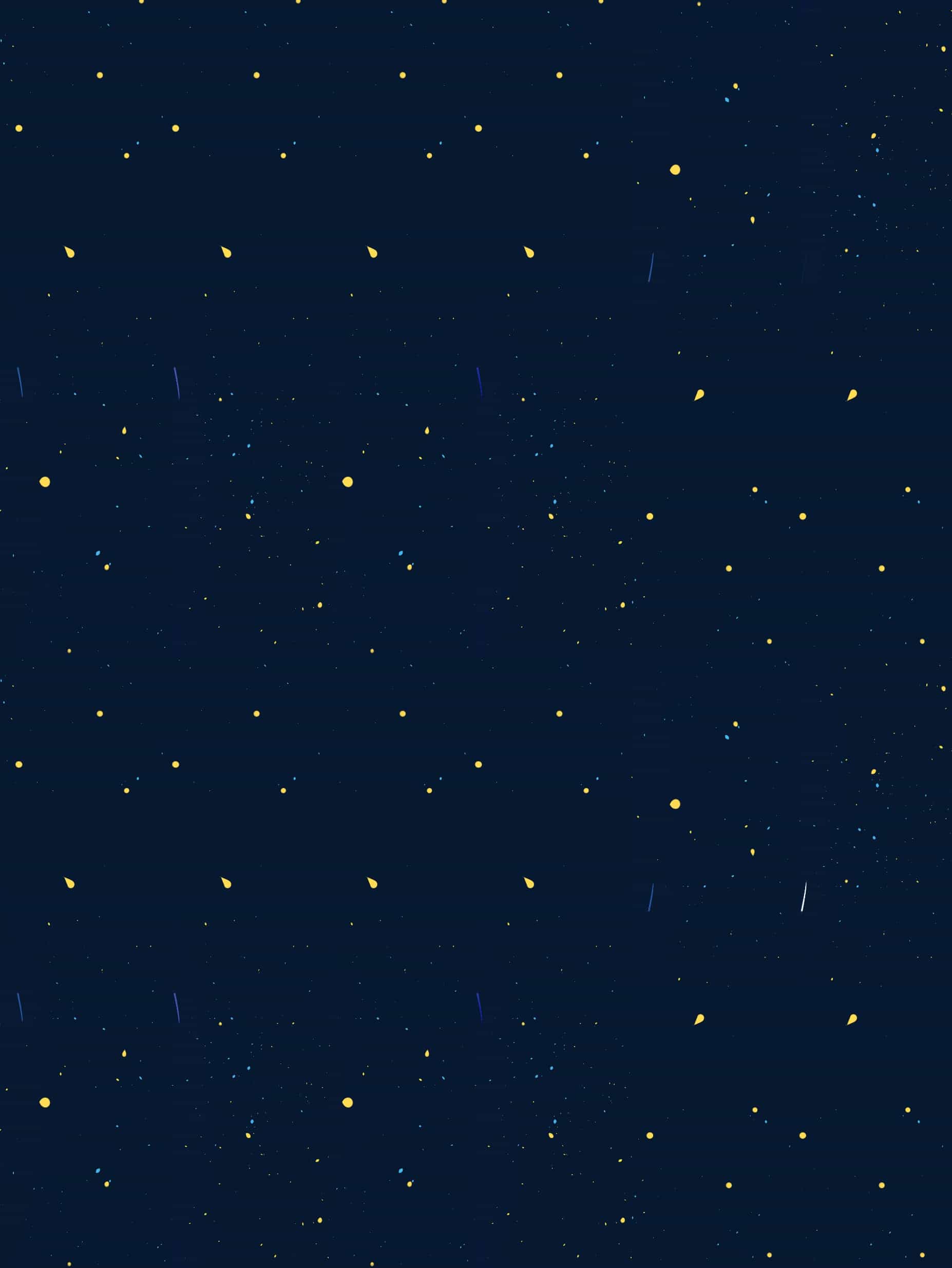 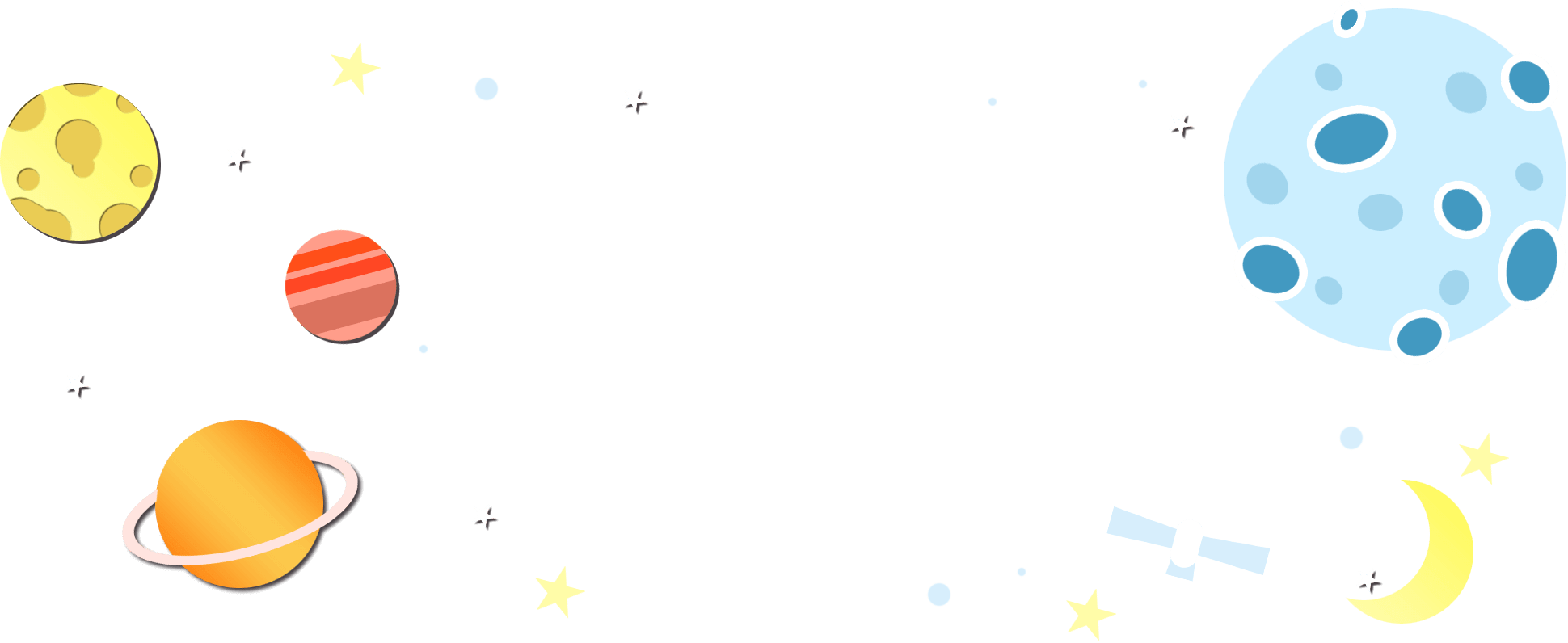 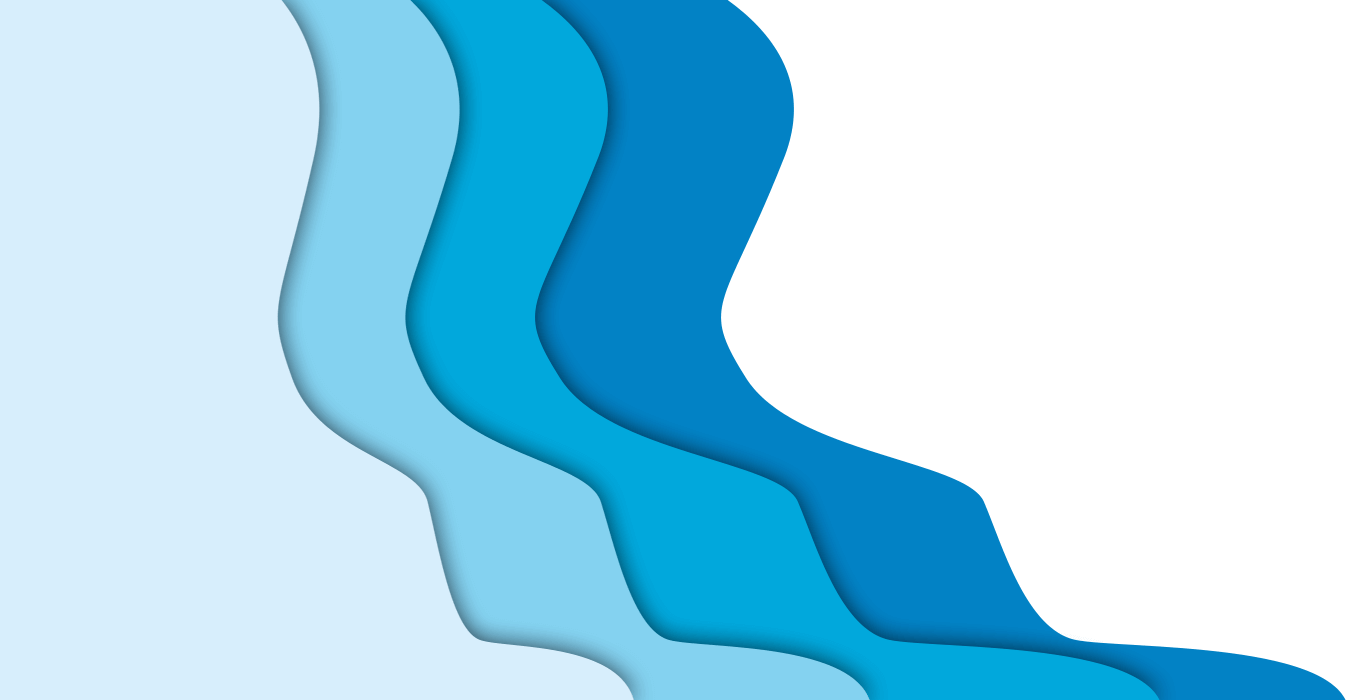 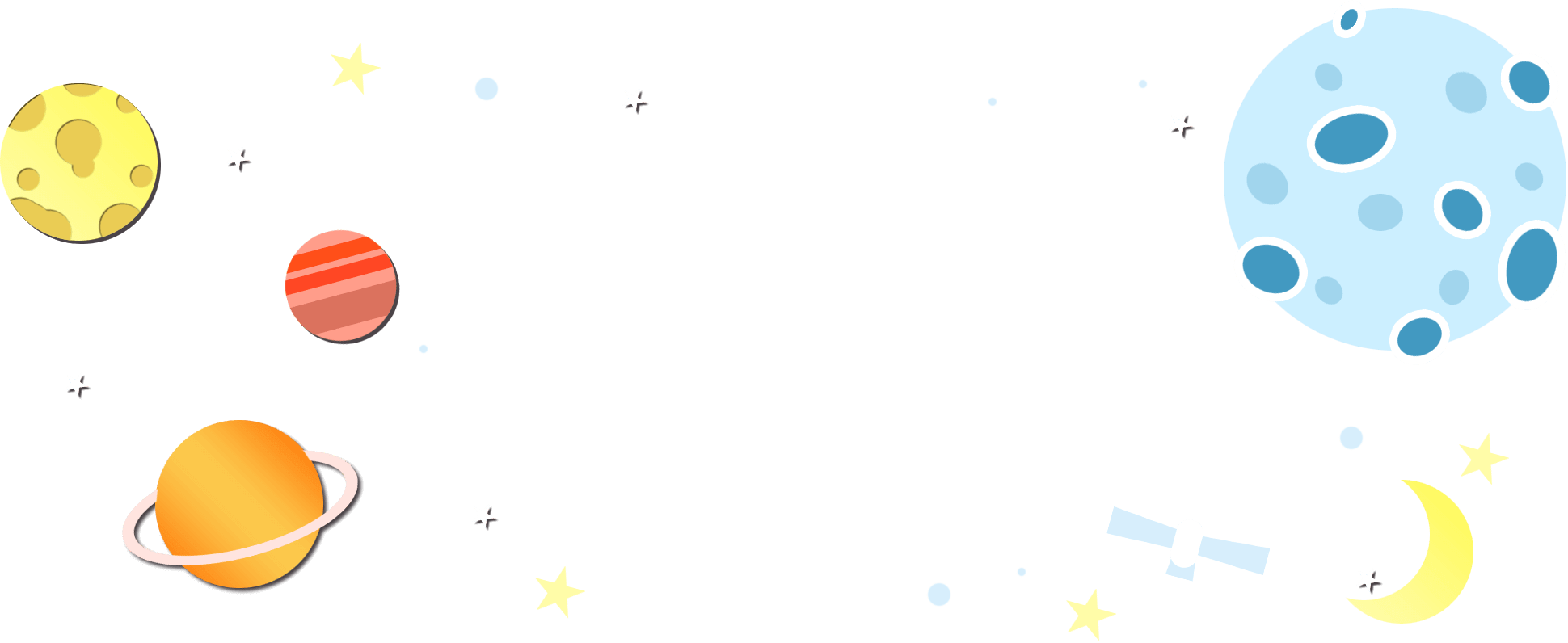 THANK YOU
Lorem ipsum dolor sit amet, consectetuer adipiscing elit. Maecenas porttitor congue massa. Fusce posuere, magna sed pulvinar ultricies, purus lectus malesuada libero, sit amet commodo magna eros quis urna.

Nunc viverra imperdiet enim. Fusce est. Vivamus a tellus.
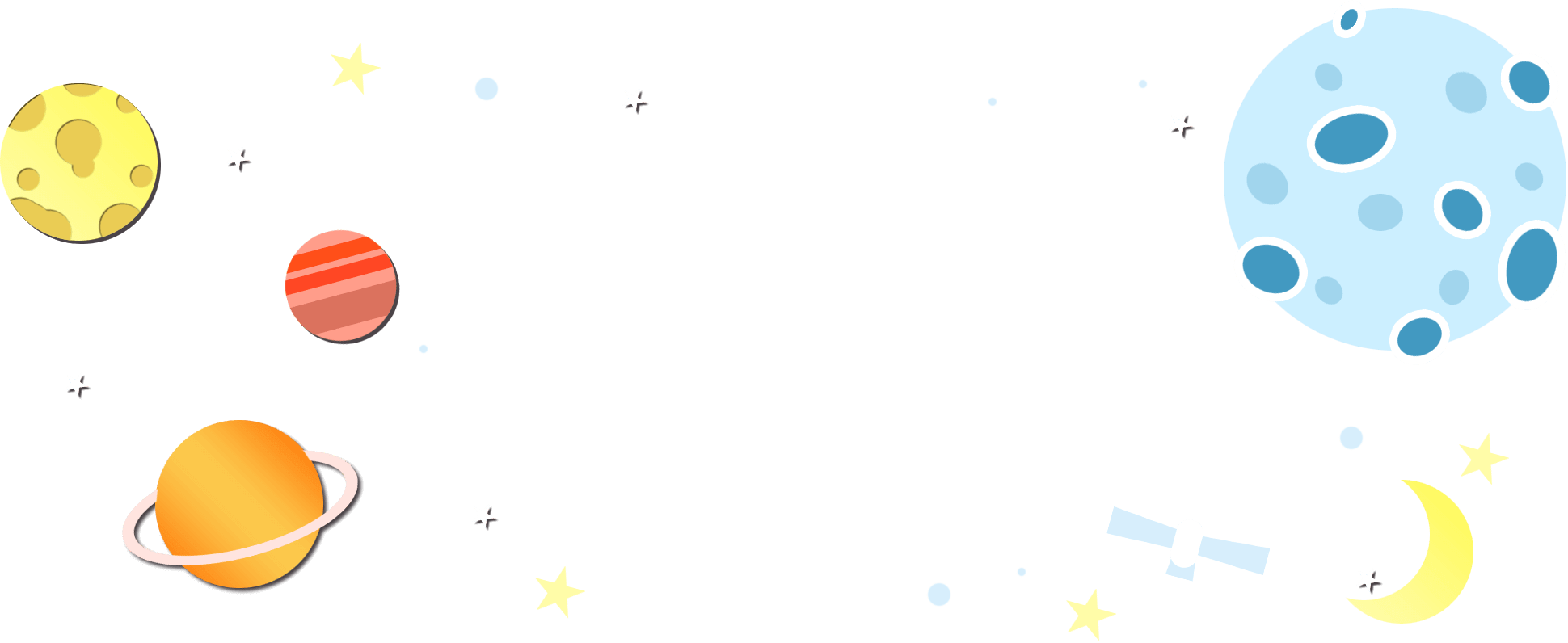 汇报人：优页PPT
汇报日期：20XX年XX月XX日